Quest for spontaneous time-reversal symmetry breaking in atomic nuclei
Ernest Grodner           
University of Warsaw
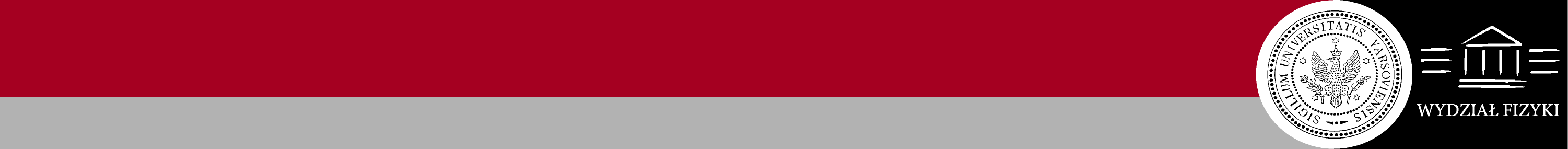 Hollywood physics
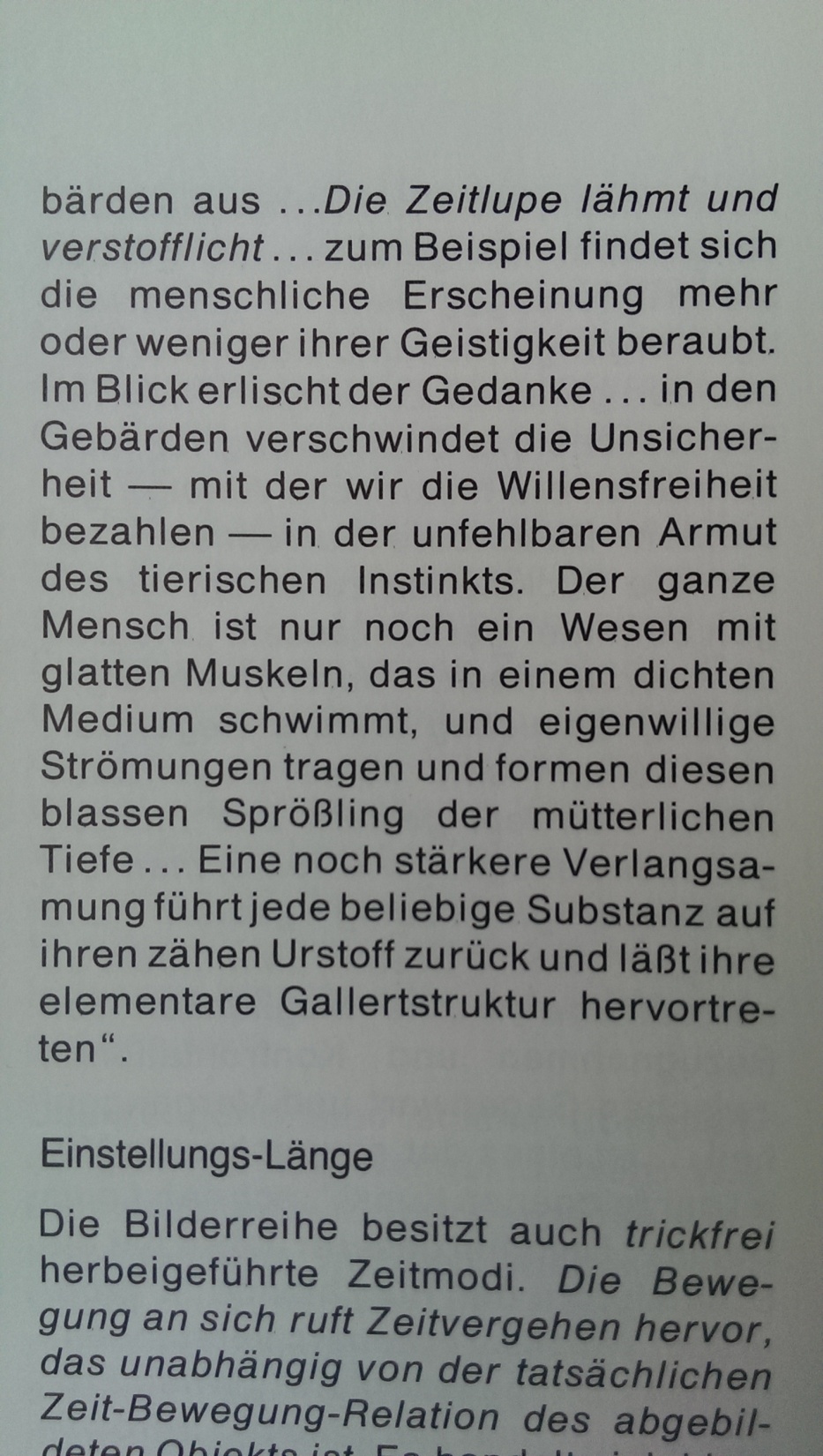 …Slow-motion paralizes and materializes … 
For example an appearence of a humankind 
seems to be more or less
robbed of its spitiruality….
„DuMonts’s Lehrbuch der Filmgestaltung”, Pierre Kandorfer, 1987, 
DuMont Buchverlag, Koln.
Hollywood physics
t
t’=t/γ
V=dx/dt
V’=dx/dt’
t’=t/γ
t
V =V’/ γ
a=a’/ γ2
m→m’
Hollywood physics
a
γ2 a=a’
implications
Momentum:
ma
m’a’
ma=m’a’
m= γ2m’
γmv=m’v’
mv 2 =m’v’ 2
Energy (rest mass):
mc 2 =m’c’ 2
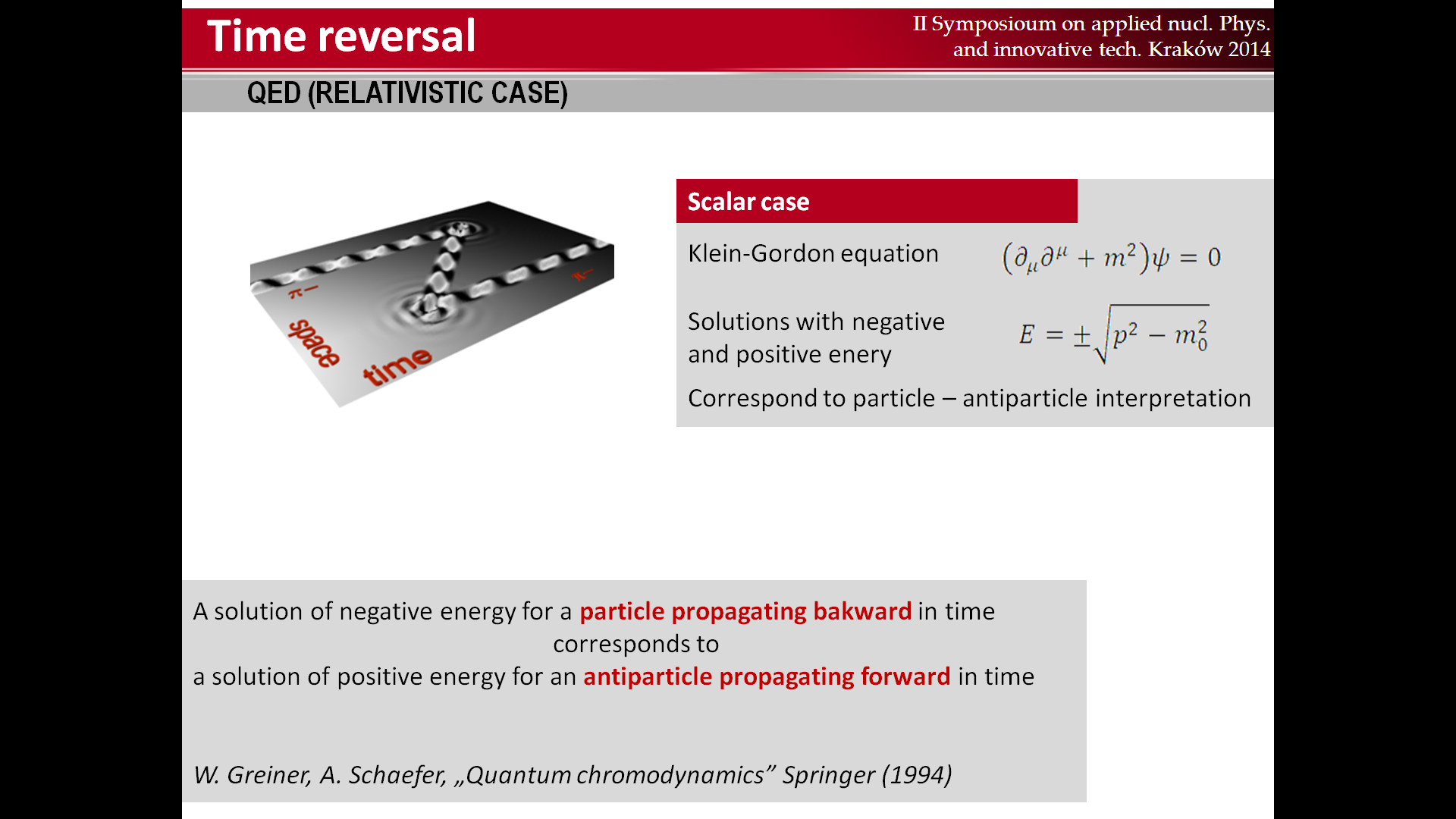 Spontaneous T-reversal
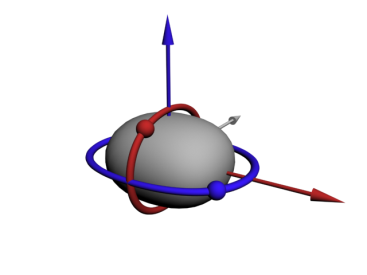 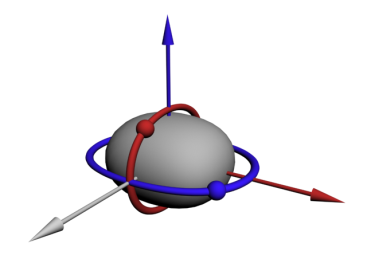 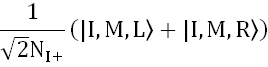 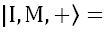 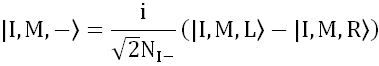 Breaking of the chiral symmetry
EXAMPLES OF THE PARTNER BANDS
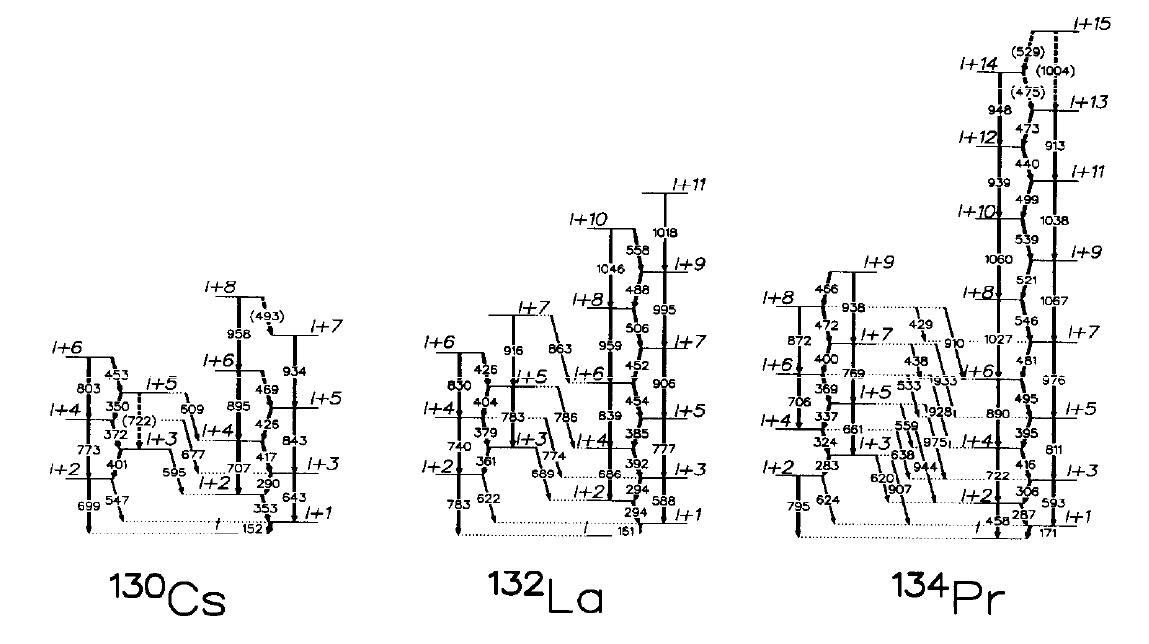 Breaking of the chiral symmetry
EXAMPLES OF THE PARTNER BANDS
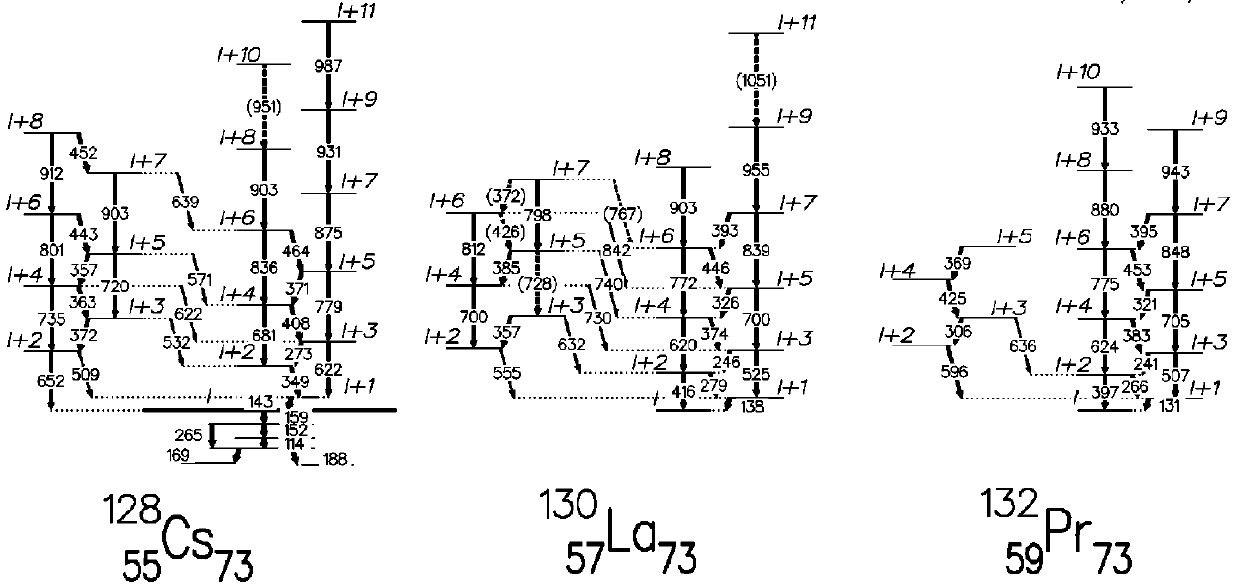 We are twice lucky
ENERGIES AND TRANSITION PROBABILITIES
Transition probability
Energy
Doubling of transition probabilities.
The same electromagneti behavior
of two partner bands.
Doubling of energy levels.
Chiral doublets
Chiral partner bands
Chiral partner bands Cs, La
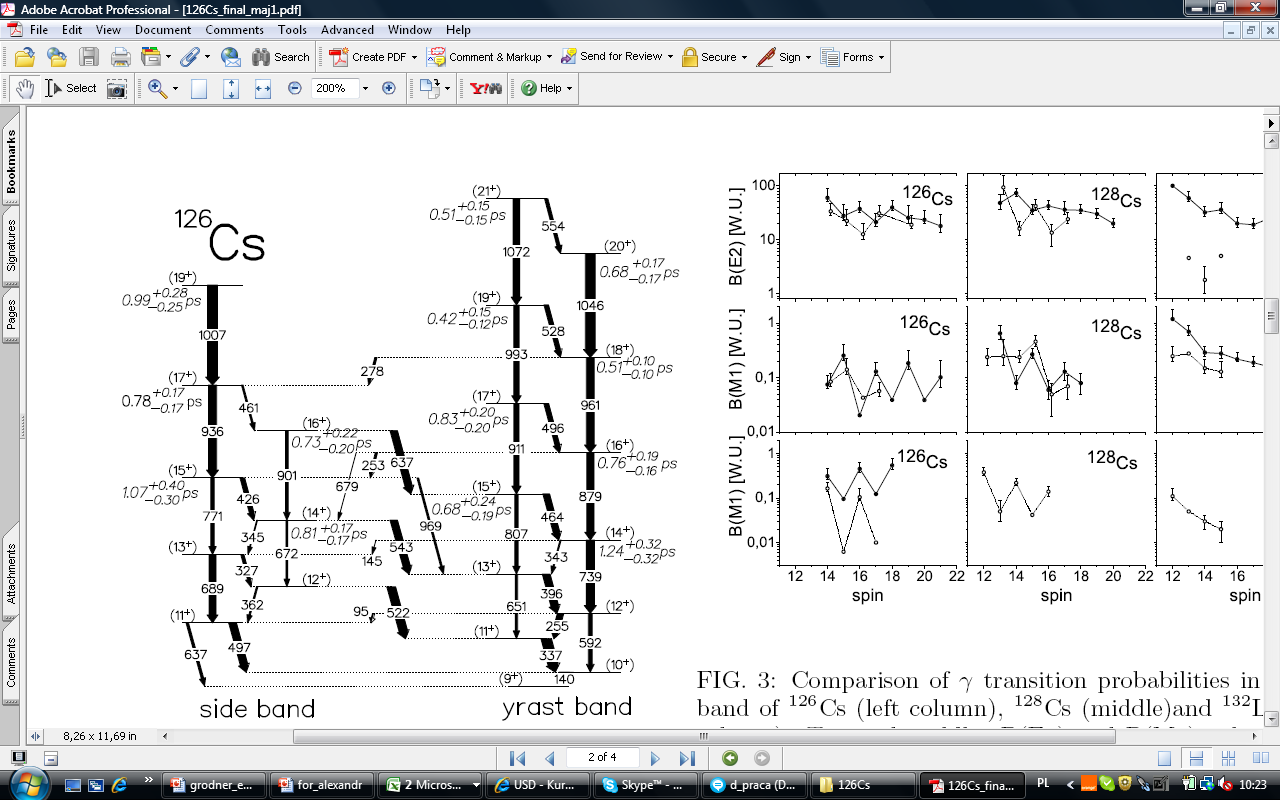 Lifetime results from the DSA experiments –warsaw cyclotron 
Partner bands populated in fusion evaporation reaction
M1 interband transitions yrast->side observed in 126Cs
Energy separation in Cs Isotopes around 150 keV
configuration
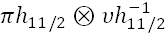 E.Grodner. et al.,
Partner bands of 126Cs – first observation of chiral electromagnetic selection rules
Phys. Lett. B703 (2011) 45
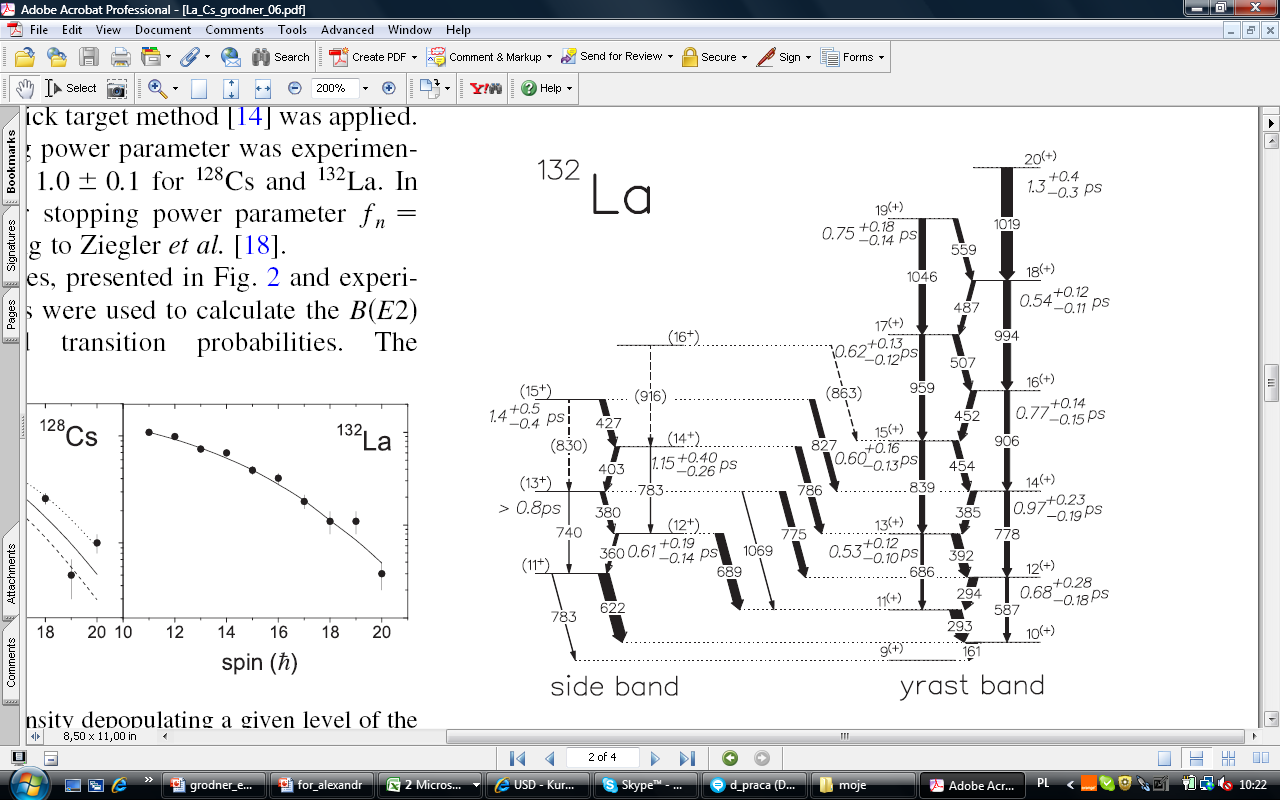 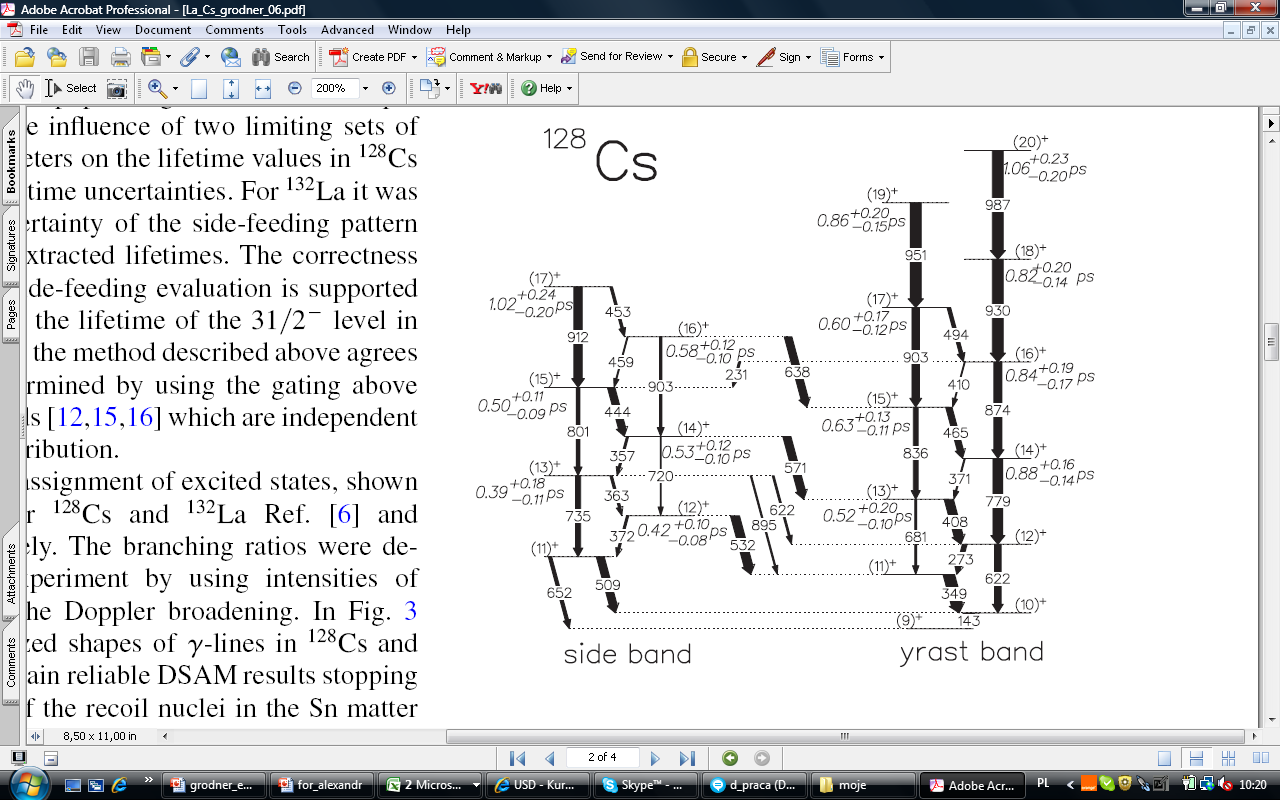 E.Grodner. et al.,
128Cs as the best example revealing the chiral symmetry breaking phenomenon
Phys. Rev. Lett. 97 (2006) 172501
124Cs level scheme
KNOWN SPIN AND PARITIES
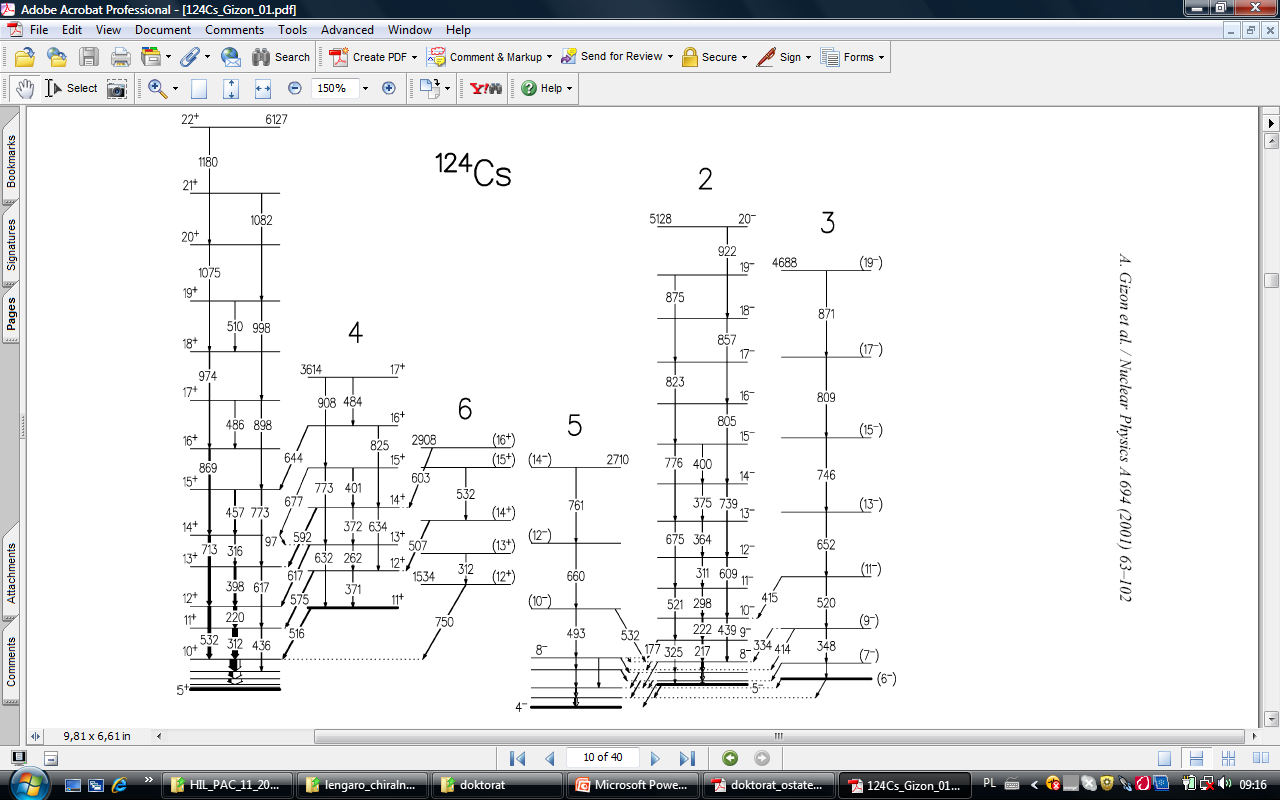 A. Gizon et al..
Nucl. Phys. A694, 63, (2001)
E.Grodner. et al.,
DSA lifetime measurements of 124Cs and the time-reversal symmetry
Submitted to J.Phys. Conf. Series (2012)
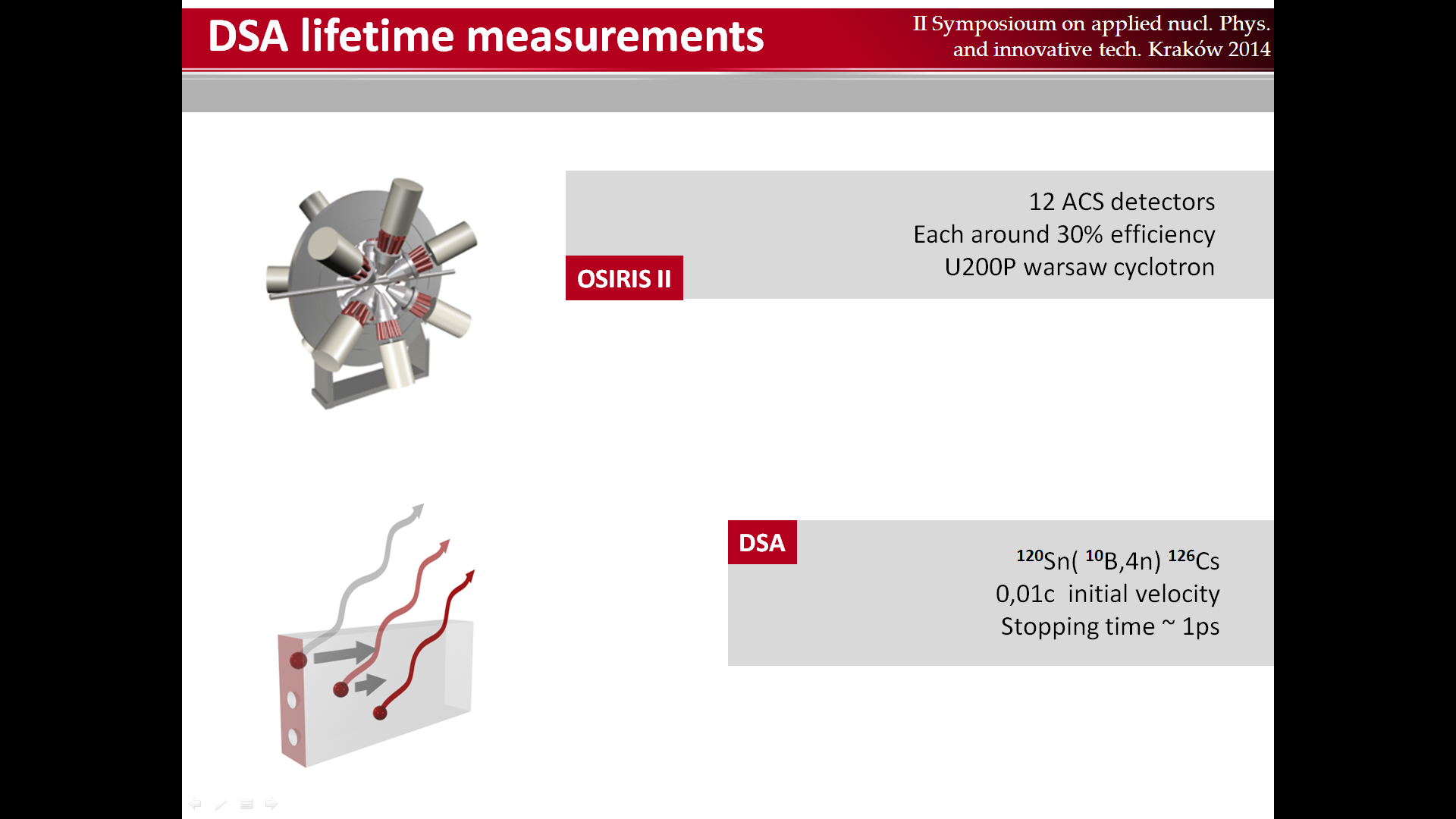 EAGLE array
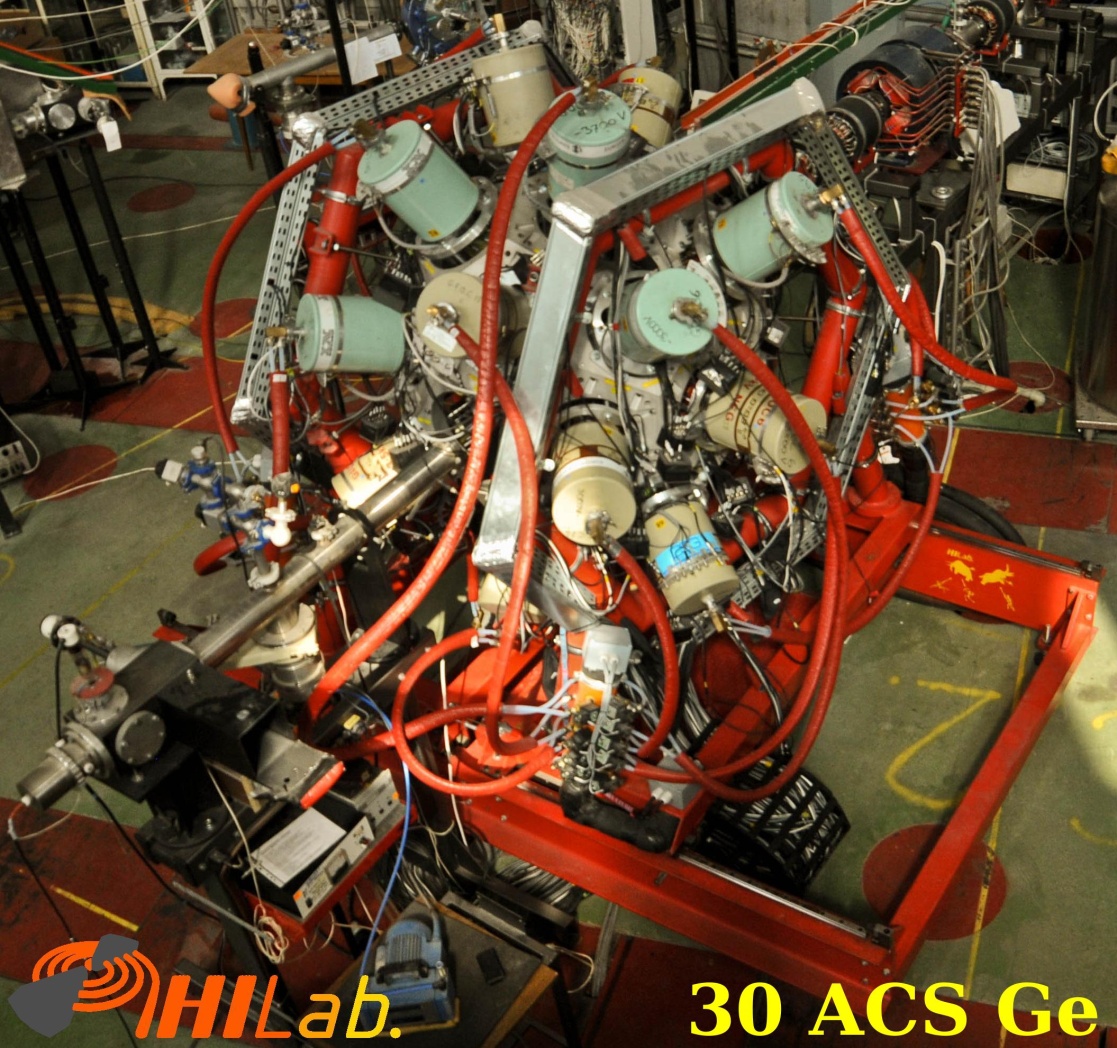 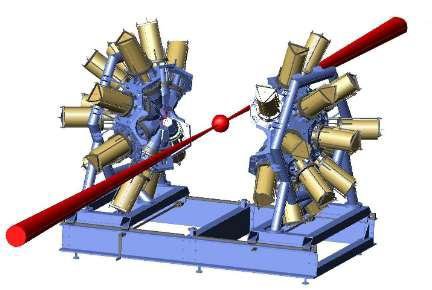 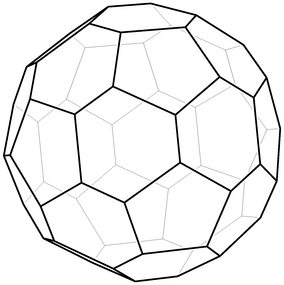 J.Mierzejewski et al.,
Nucl. Instr. and Meth. A 659, 84 (2011)
EAGLE campaign 2011-2013.
Study of electromagnetic properties. 
Lifetime mesurements in 1ps ragne. 
Chiral gamma selection rules

Two DSA experiments in the period of March, 2011 – May, 2013
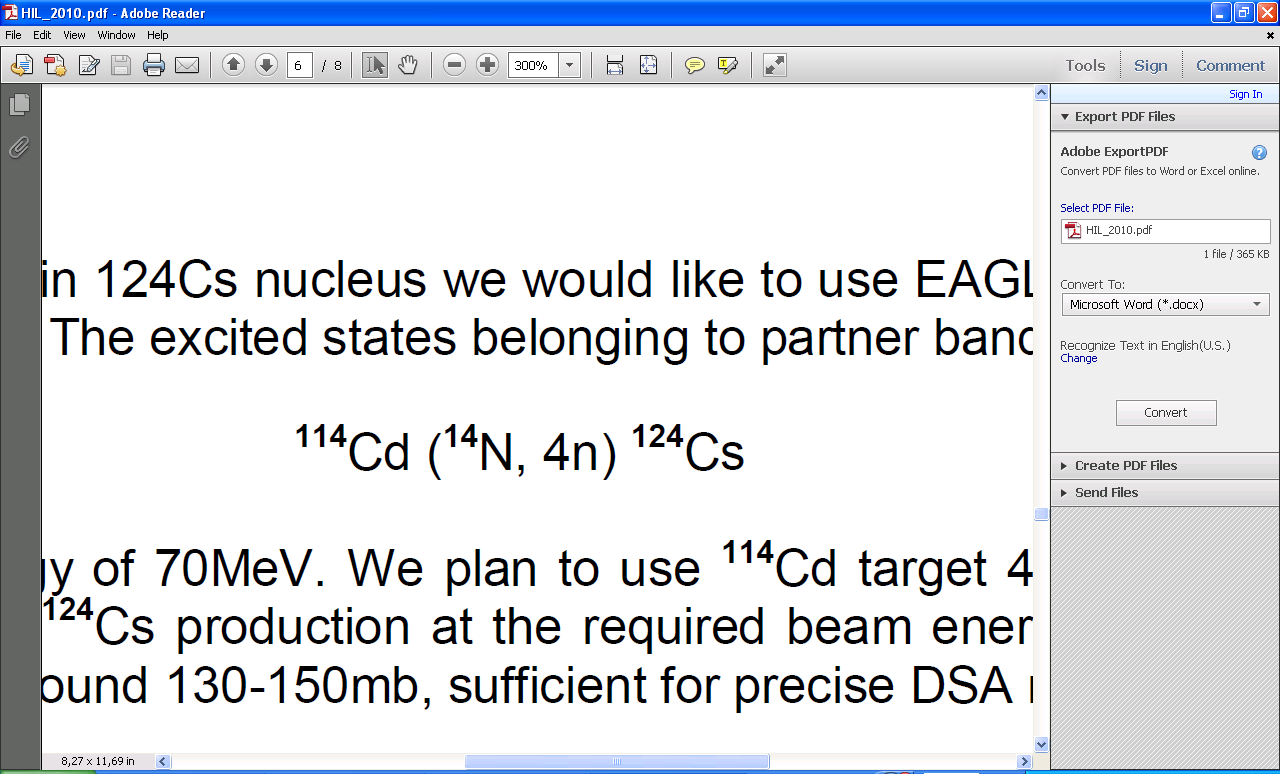 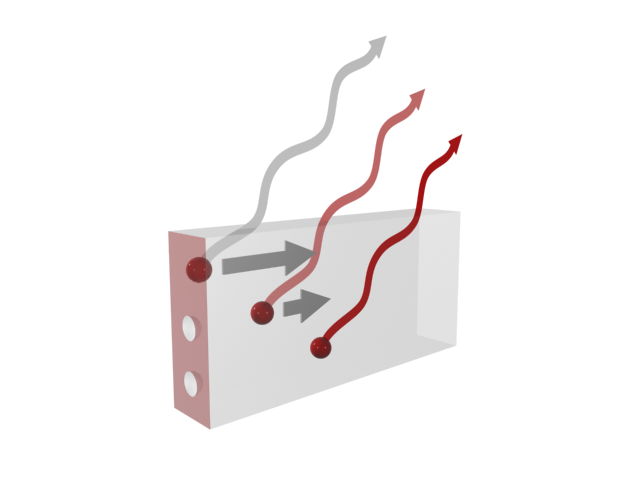 Beam time 12 days, March 2012
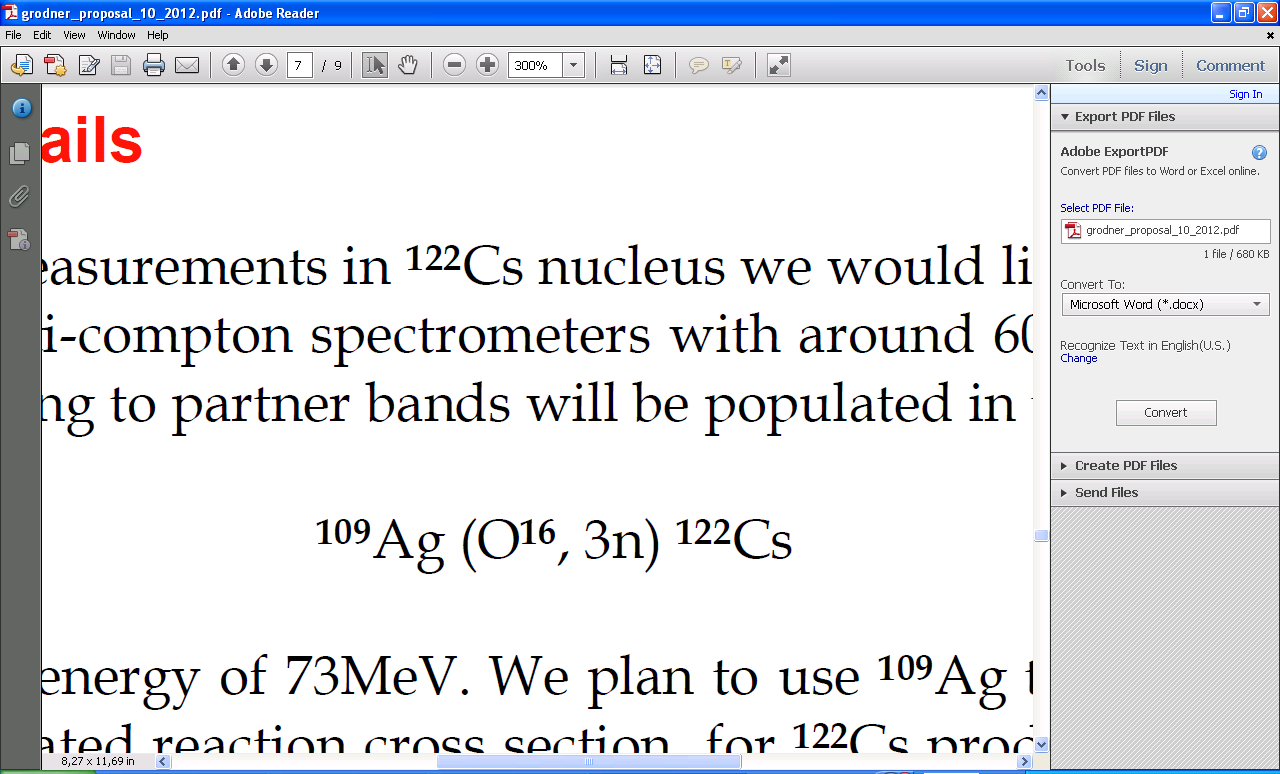 Beam time 12 days, May 2013
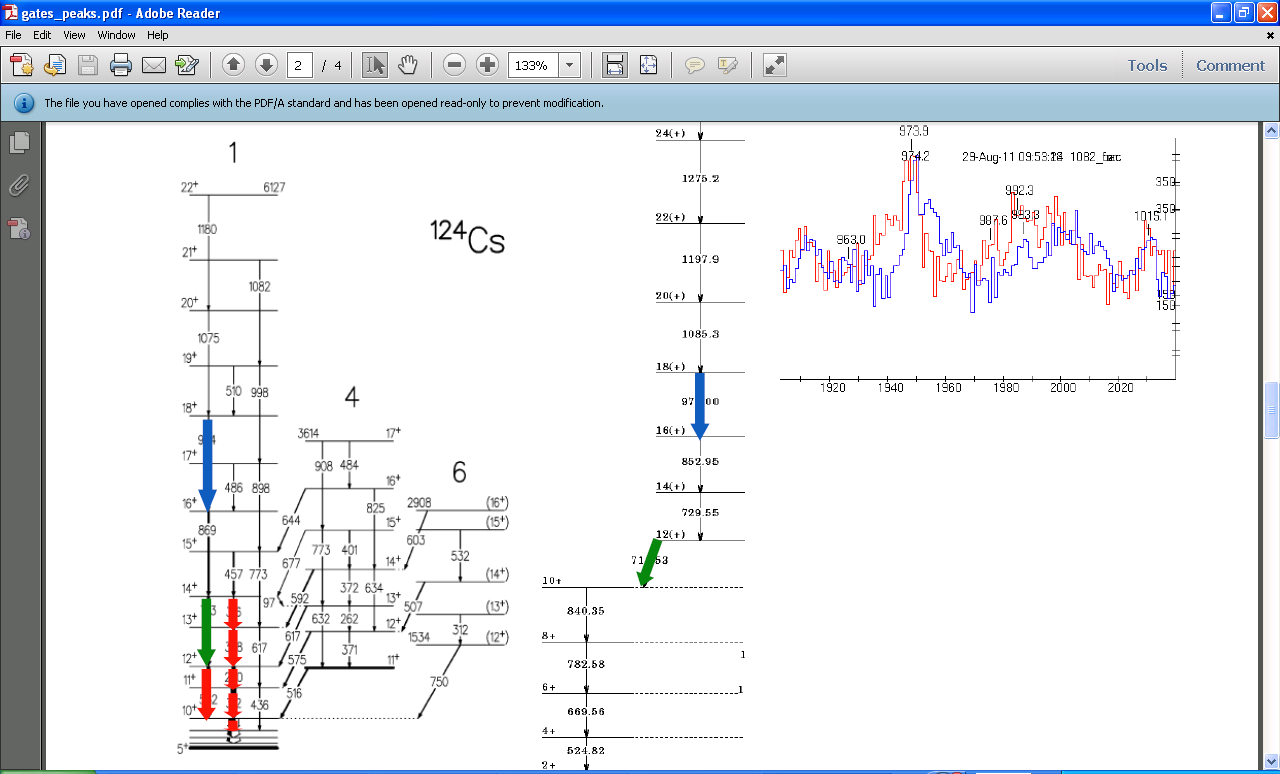 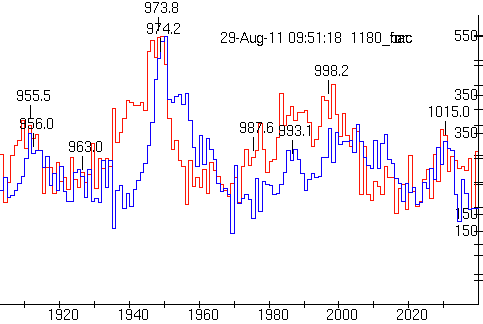 Data analysis process
FIT TO EXPERIMENTAL DATA
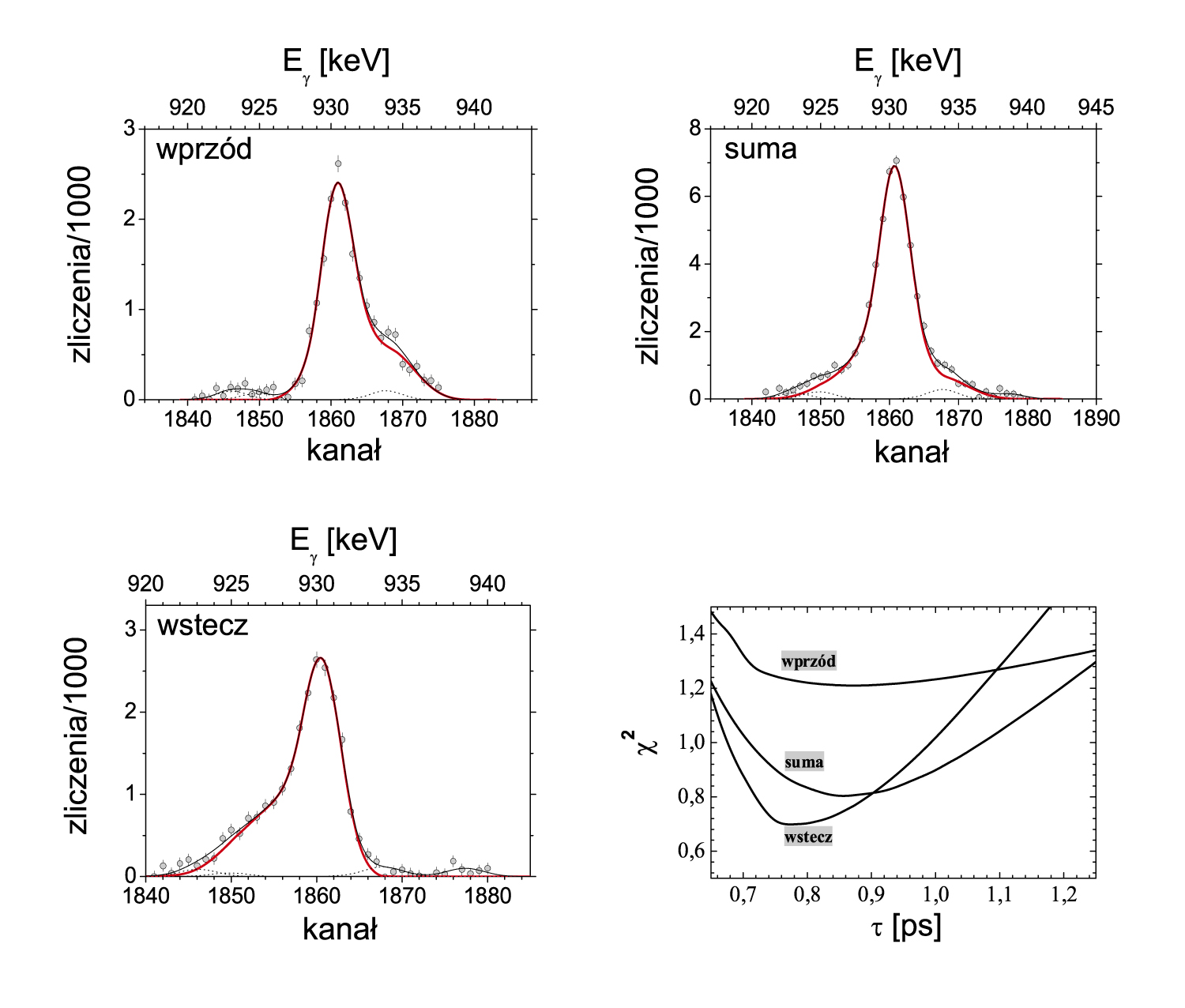 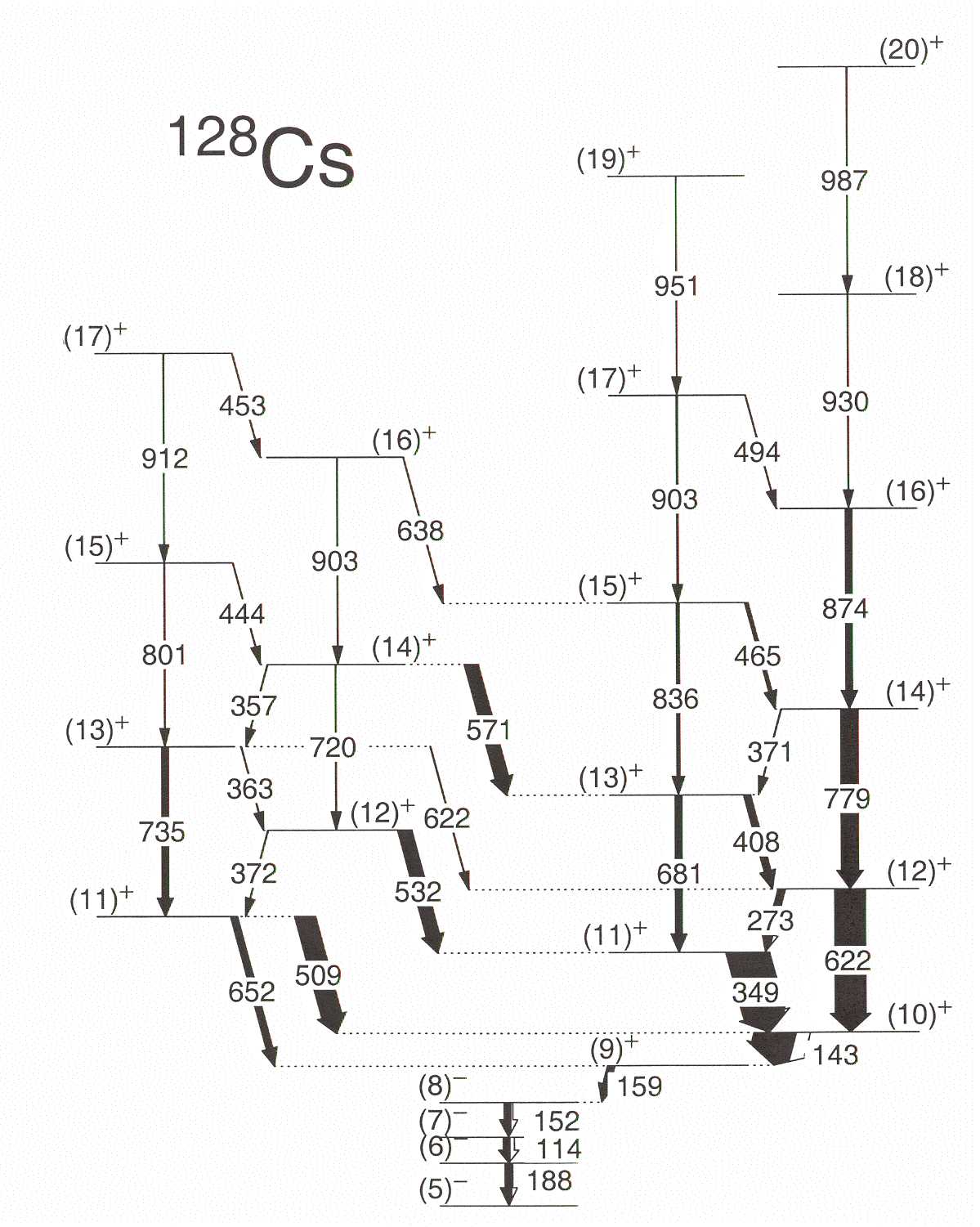 forward
backward
Data analysis process
FIT TO EXPERIMENTAL DATA
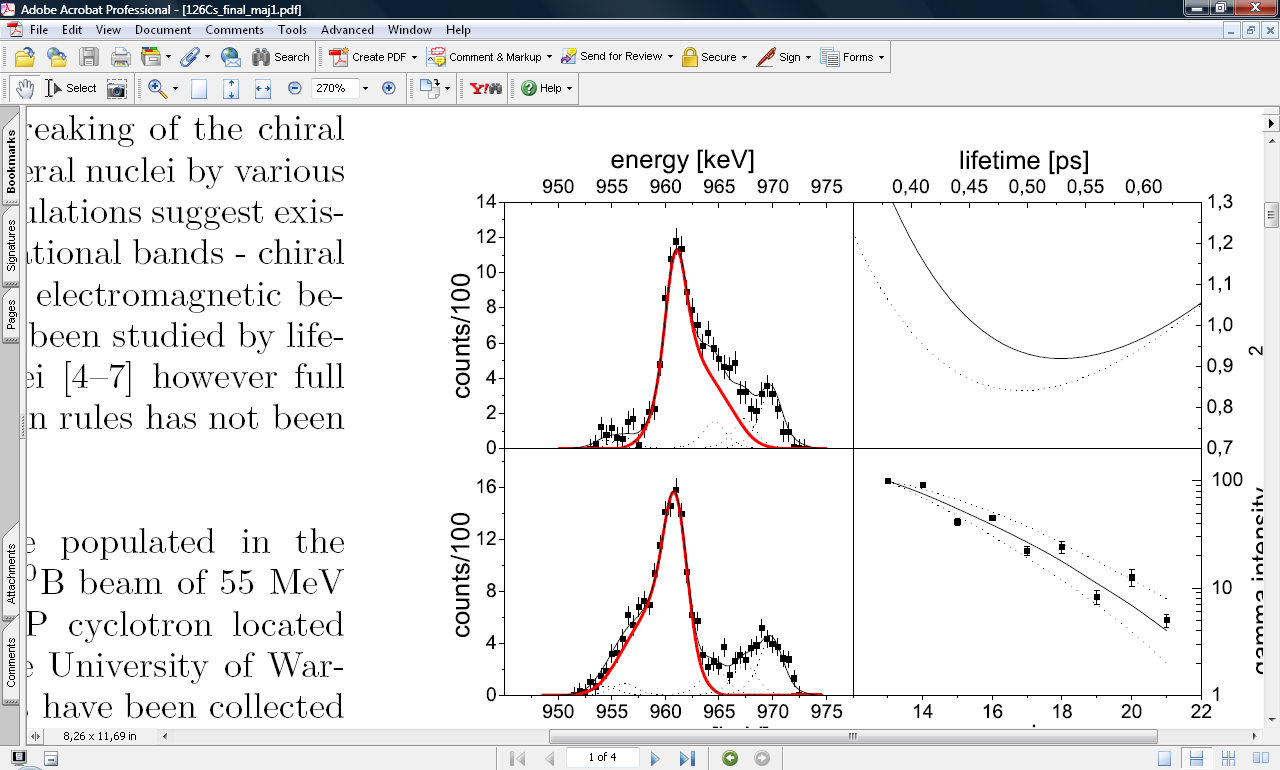 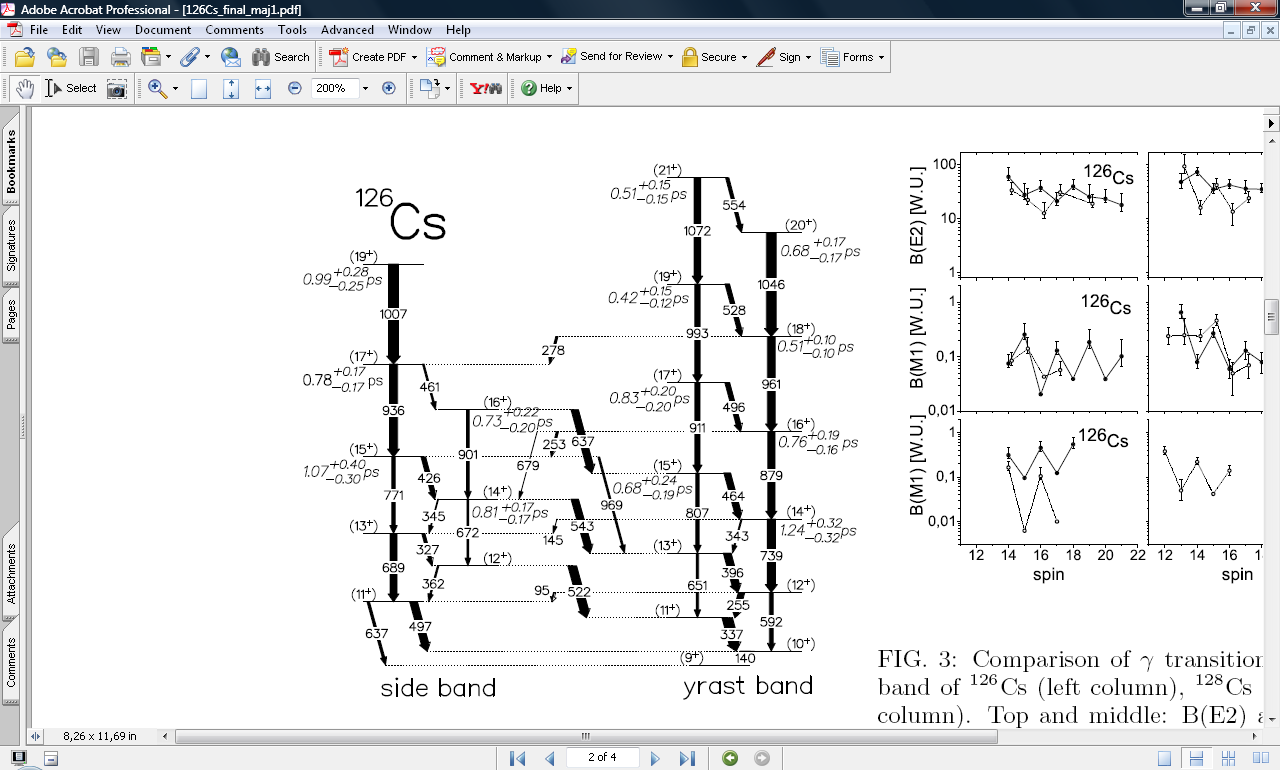 Transition probabilities
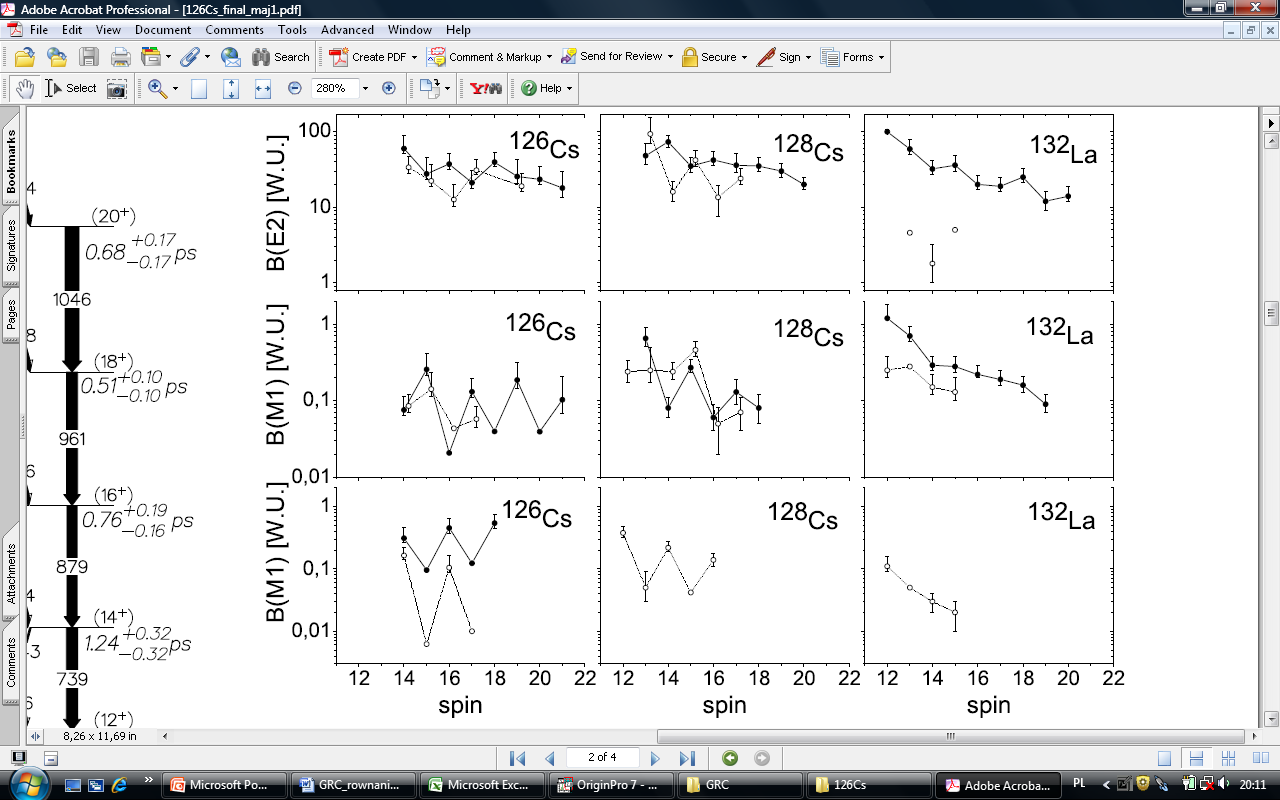 chiral
chiral
Not chiral
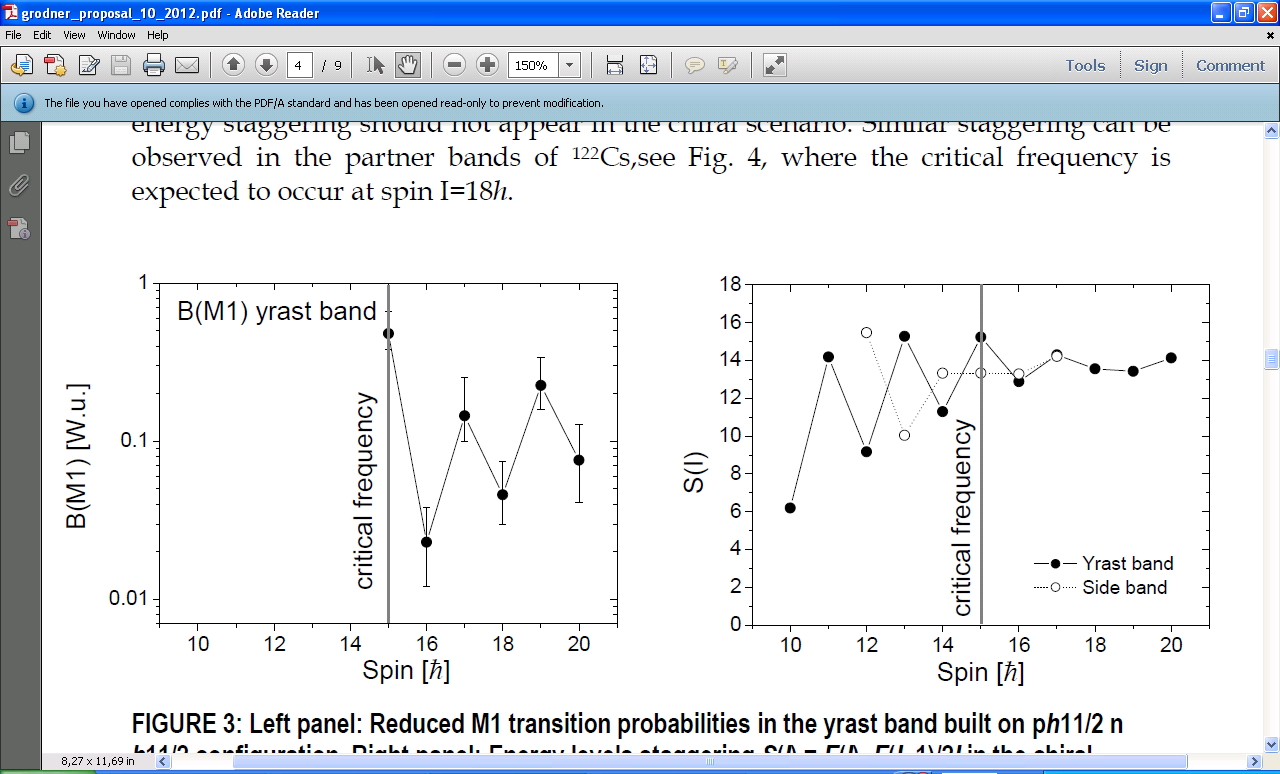 124Cs
New S-symmetry
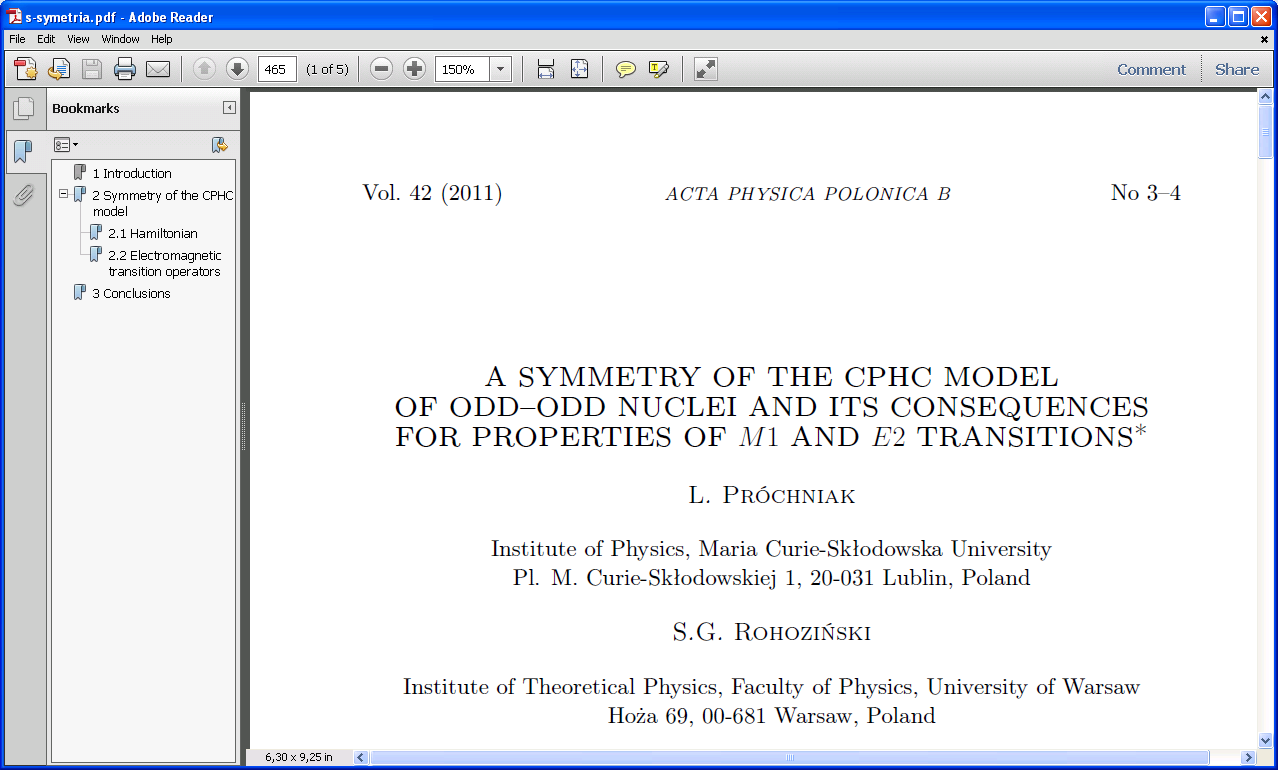 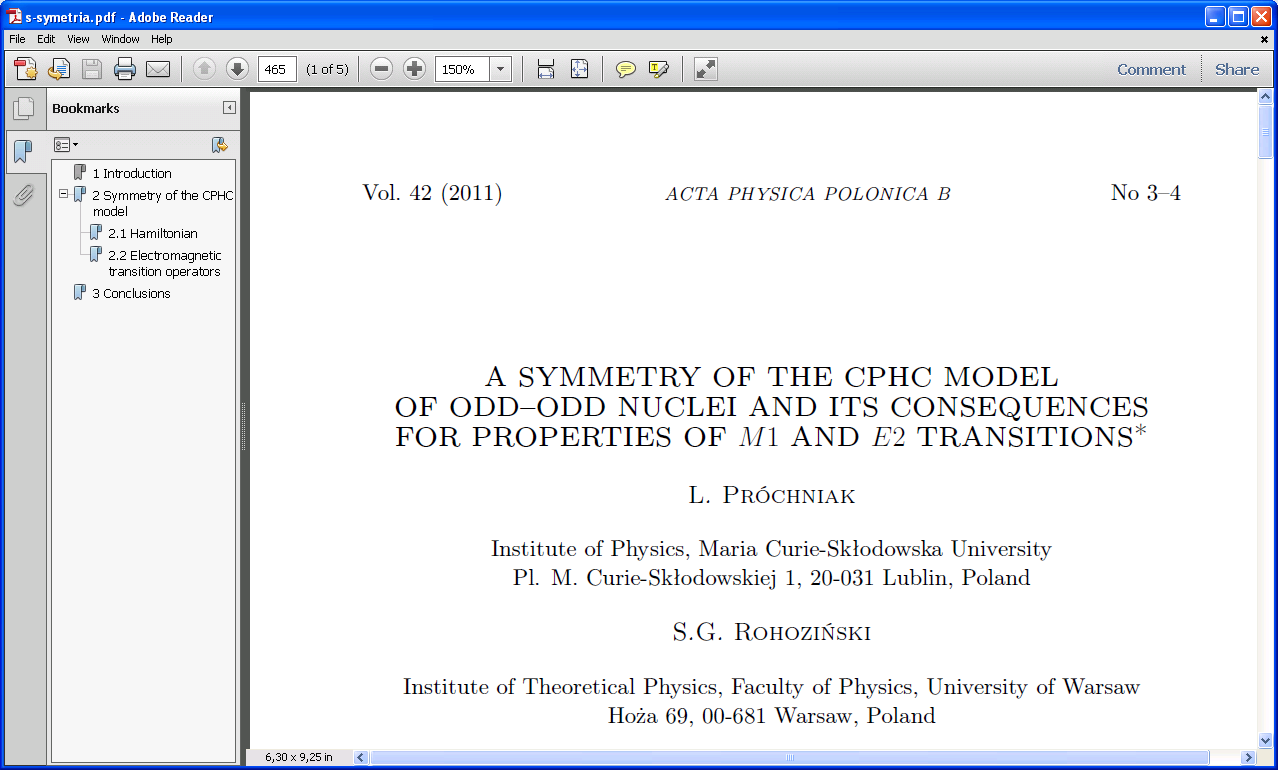 Def. potential
triaxial
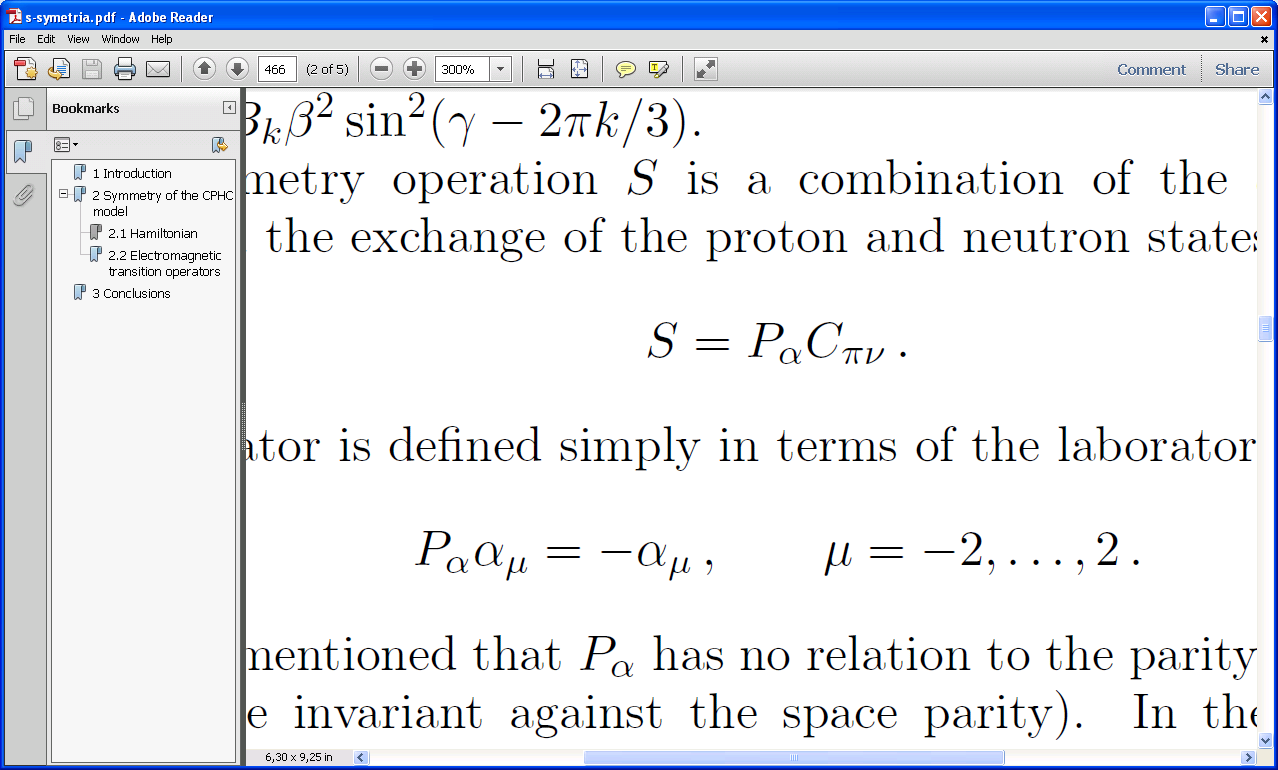 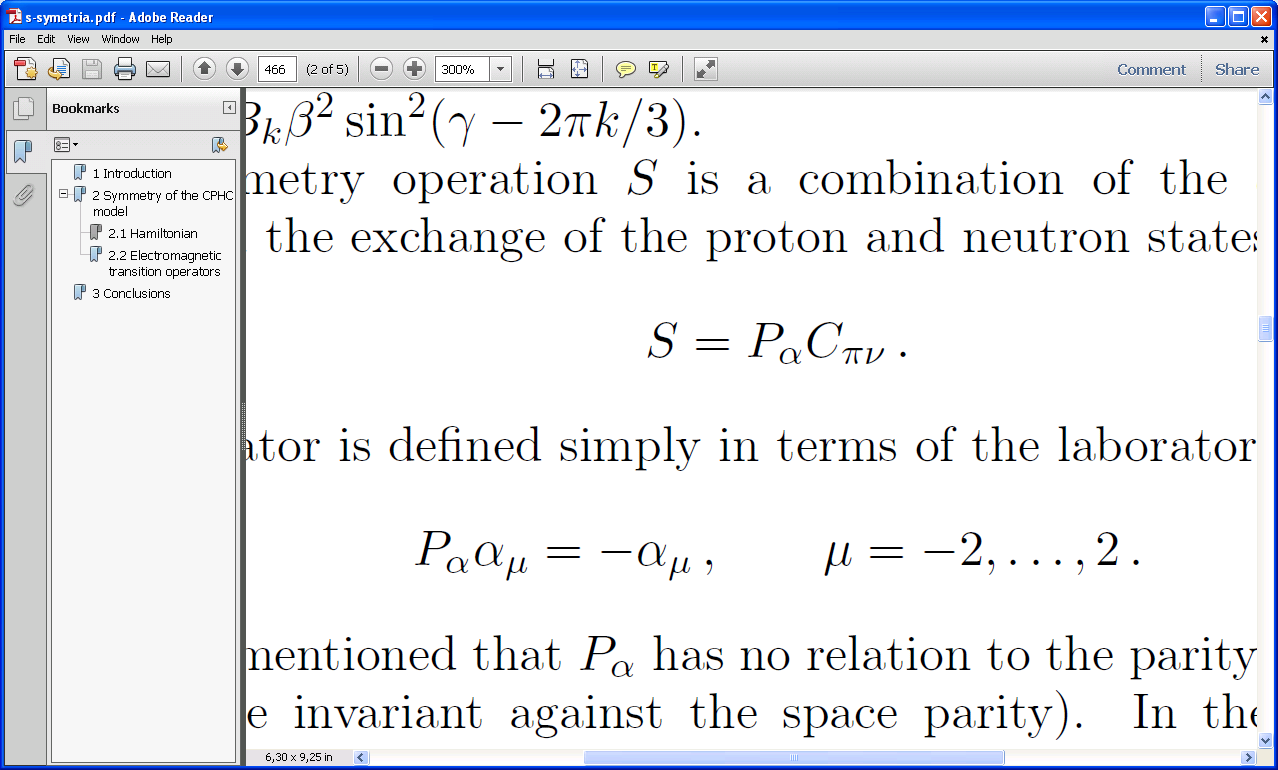 γ soft
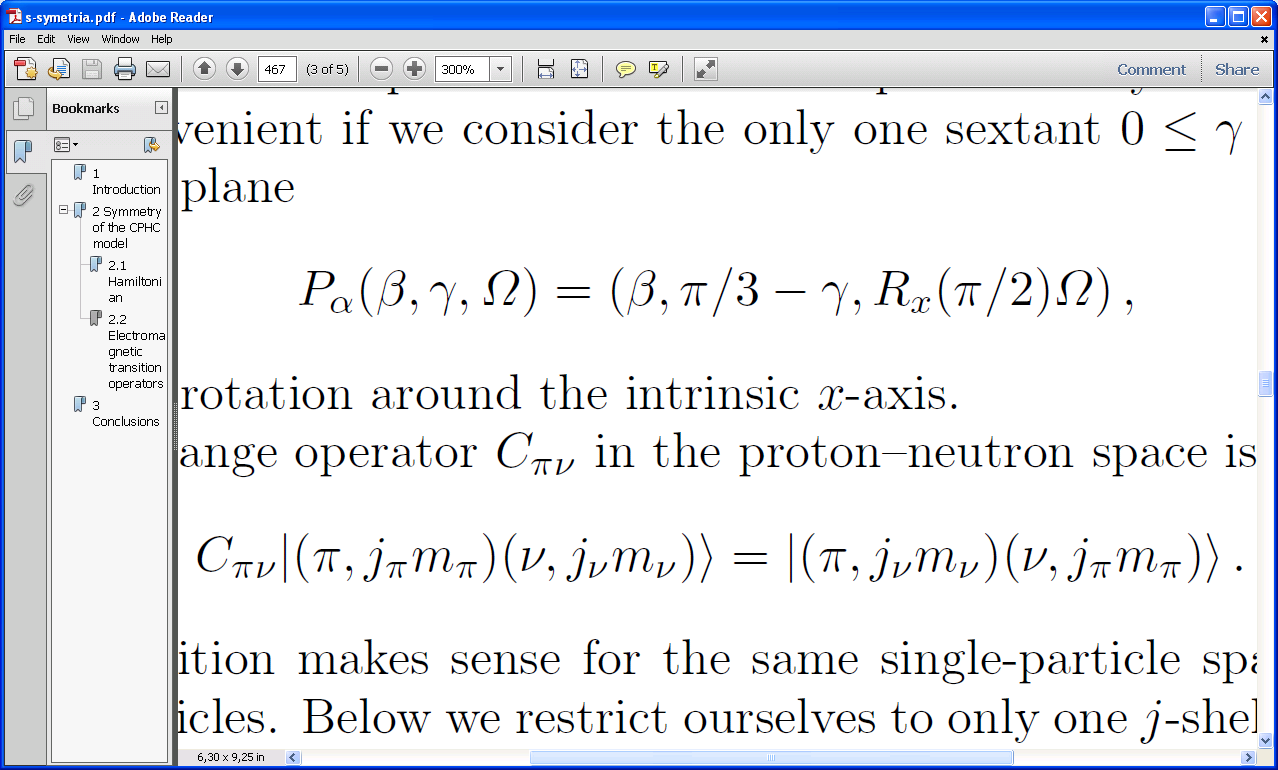 oblate
prolate
γ deformation
γ=30
Nuclear microscope for T-symmetry
Doublet states as a magnifier of the fundamental T-symmetry breaking.
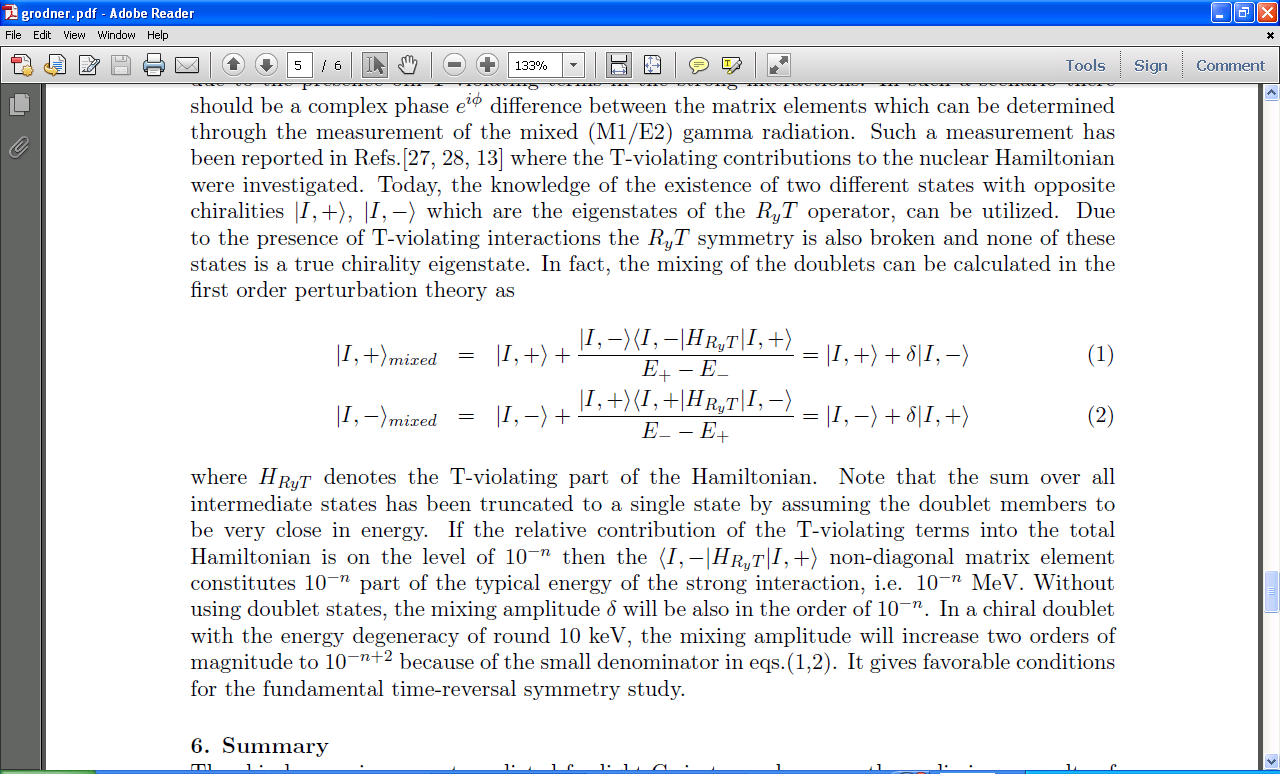 Quest for parity violation

Barry R. Holstein „Weak interactions in nuclei” Princeton Series in Physics (1989)
Collaboration
E. Grodner T. Morek, Ch. Droste,  M. Kowalczyk, 
J. Mierzejewski, T. Marchlewski, R. Szenborn
Institute of Experimental Physics, Warsaw University, Warsaw, Poland
A. A. Pasternak
A. F. Ioffe Physical Technical Institute RAS, St. Petersburg, Russia
S. G. Rohoziński, L. Próchniak, 
J. Dobaczewski, W. Satuła
Institute of Theoretical Physics, Warsaw University, Warsaw, Poland
J. Kownacki, M. Kisieliński, P. Napiorkowski, J. Srebrny
Heavy Ion Laboratory of Warsaw University, Warsaw, Poland
Transition probabilities 128Cs
Transition probabilities similar in both bands
Inband transition strong => interband weak (vice-versa)
Imaginary 
interband
B(M1) staggerings correspond to ideal case of chirality:
1)TRIAXIALITY γ=-30°
2)THREE ANGULAR MOMENTUM VECTORS PERPENDICULAR
3)2qp  SIGLE-J SHELL CONFIGURATION
Real
inband
T. Koike et al., 
Phys. Rev. Lett. 93, 172502-1 (2004)
Yrast -> side 
transitions not observed
Chirality vs. Structural composition
3qp configuration
Single-j configuration
2qp configuration
Triaxiality γ=30°
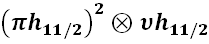 Nonaxial deformation
S.Mukhopadhyay et al.,
Phys. Rev. Lett. 97 (2007) 172501
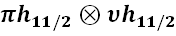 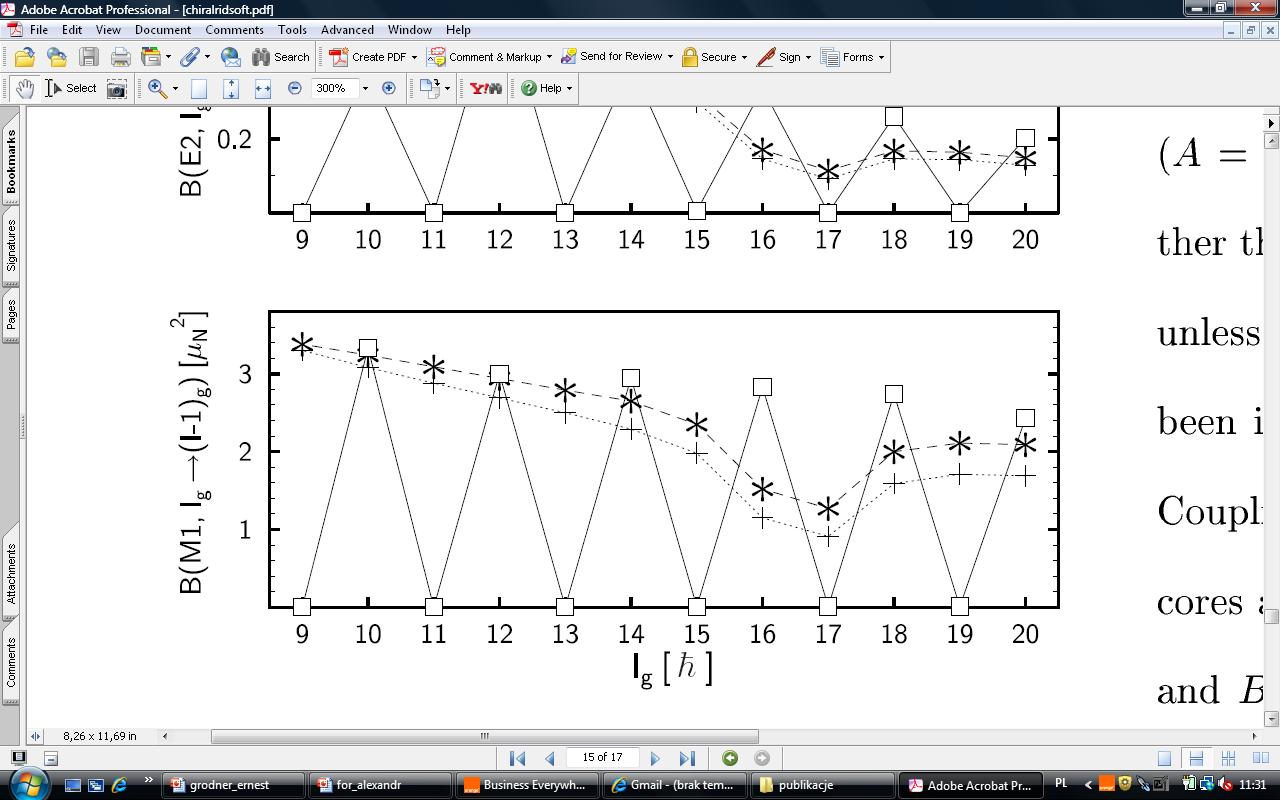 γ=-40°
B(M1) yrast->yrast
γ=-20°
Ch. Droste, S.G. Rohoziński, 
K. Starosta, L. Próchniak
Sequential CQPC calculation
T. Suzuki et al.,
Phys. Rev. C78 (2008) 031302(R)
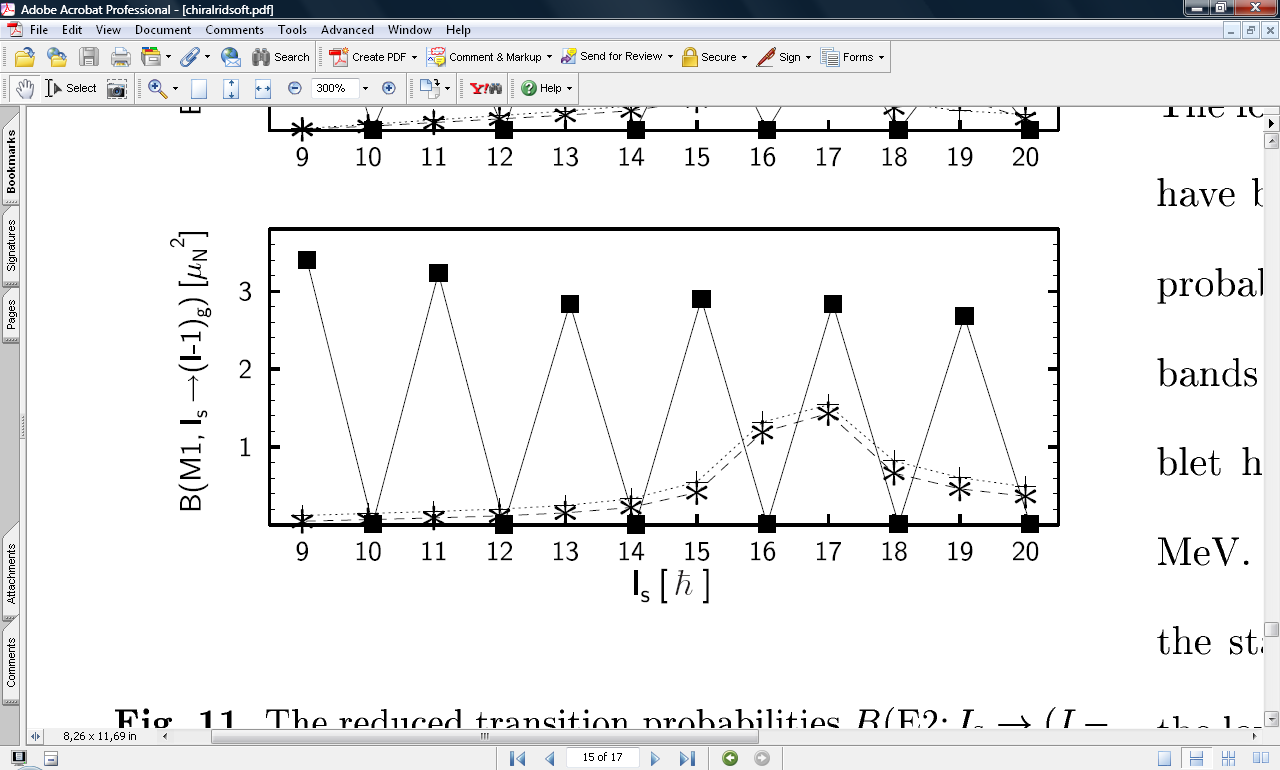 B(M1) side->yrast
Different-j shell configuration
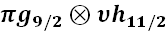 B(M1) staggerings correspond to ideal case of chirality:
1)TRIAXIALITY γ=-30°
2)THREE ANGULAR MOMENTUM VECTORS PERPENDICULAR
3)2qp  SIGLE-J SHELL CONFIGURATION
T. Koike et al., 
Phys. Rev. Lett. 93, 172502-1 (2004)
1)What about gamma softness?
2) What about spin precession?
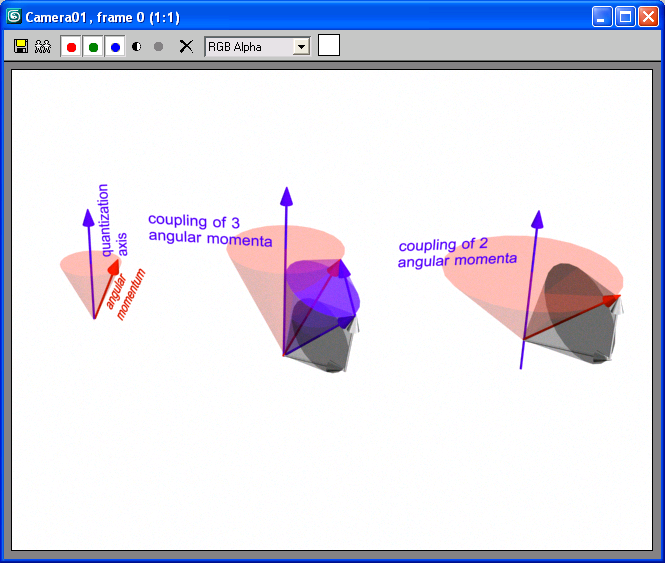 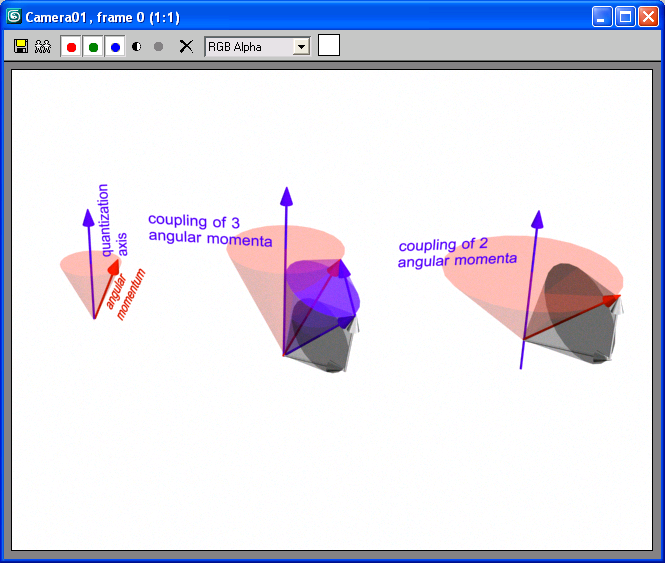 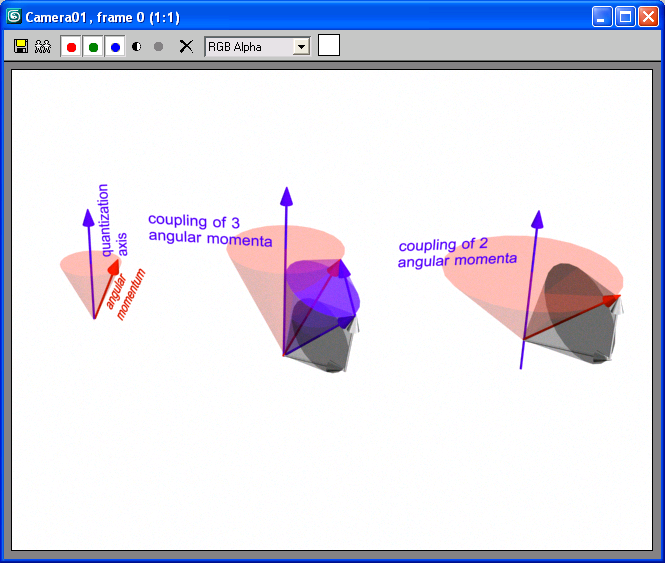 Chirality in particle physics
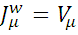 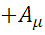 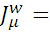 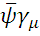 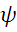 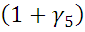 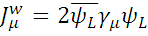 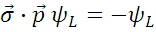 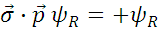 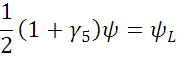 chiral symmetry 
breaking consequence
There are no righthanded massles particles

Left-handed lepton and neutrino form  SU(2) doublet

Right-handed lepton                        form  SU(2) singlet
Time - quantum illusion?
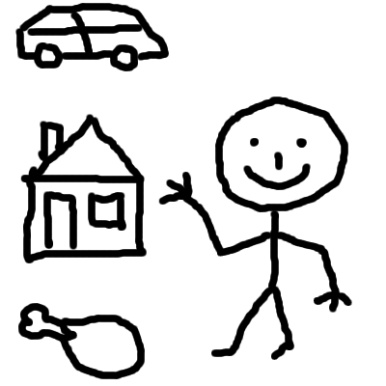 Coherent
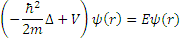 decoherence
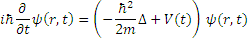 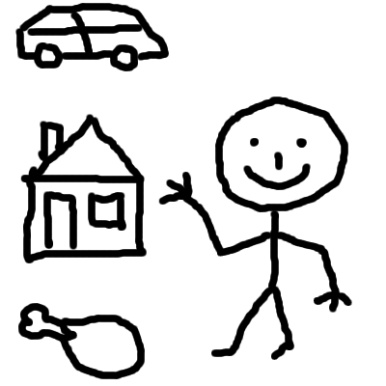 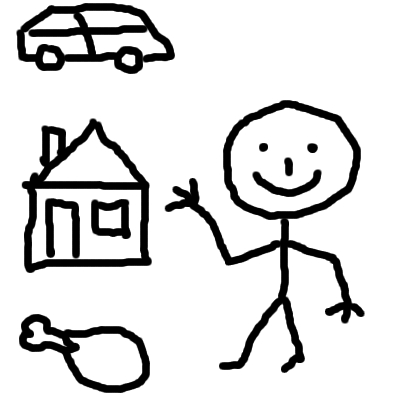 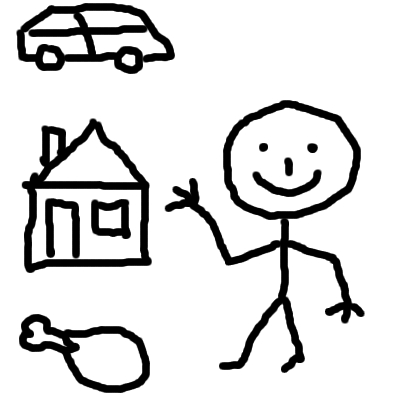 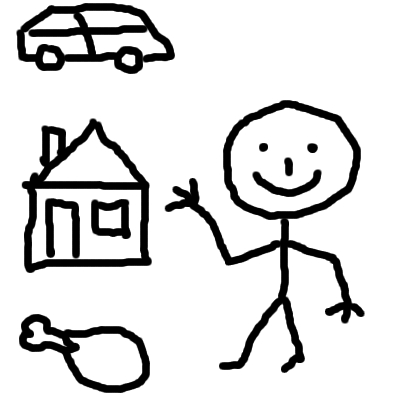 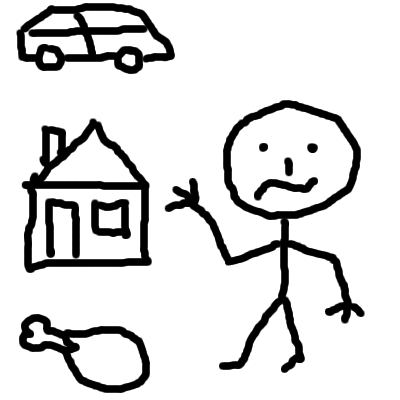 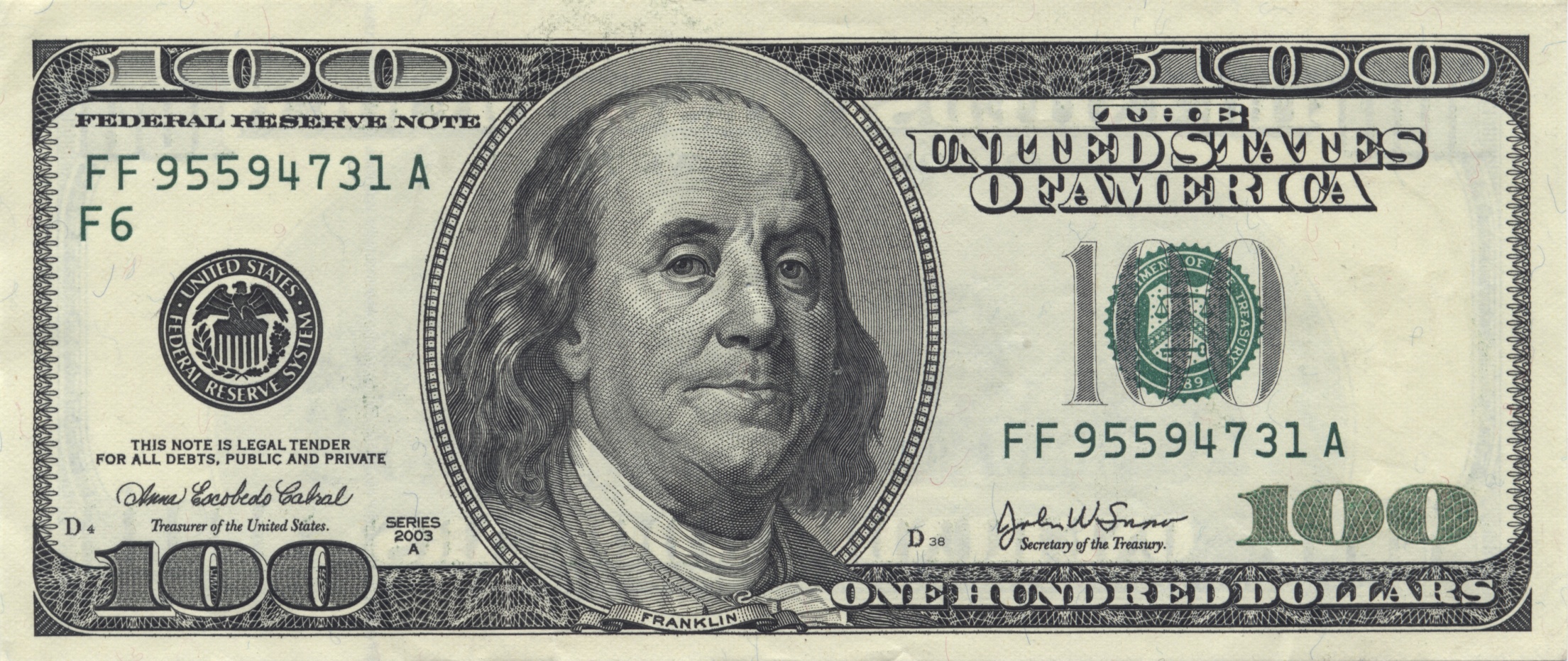 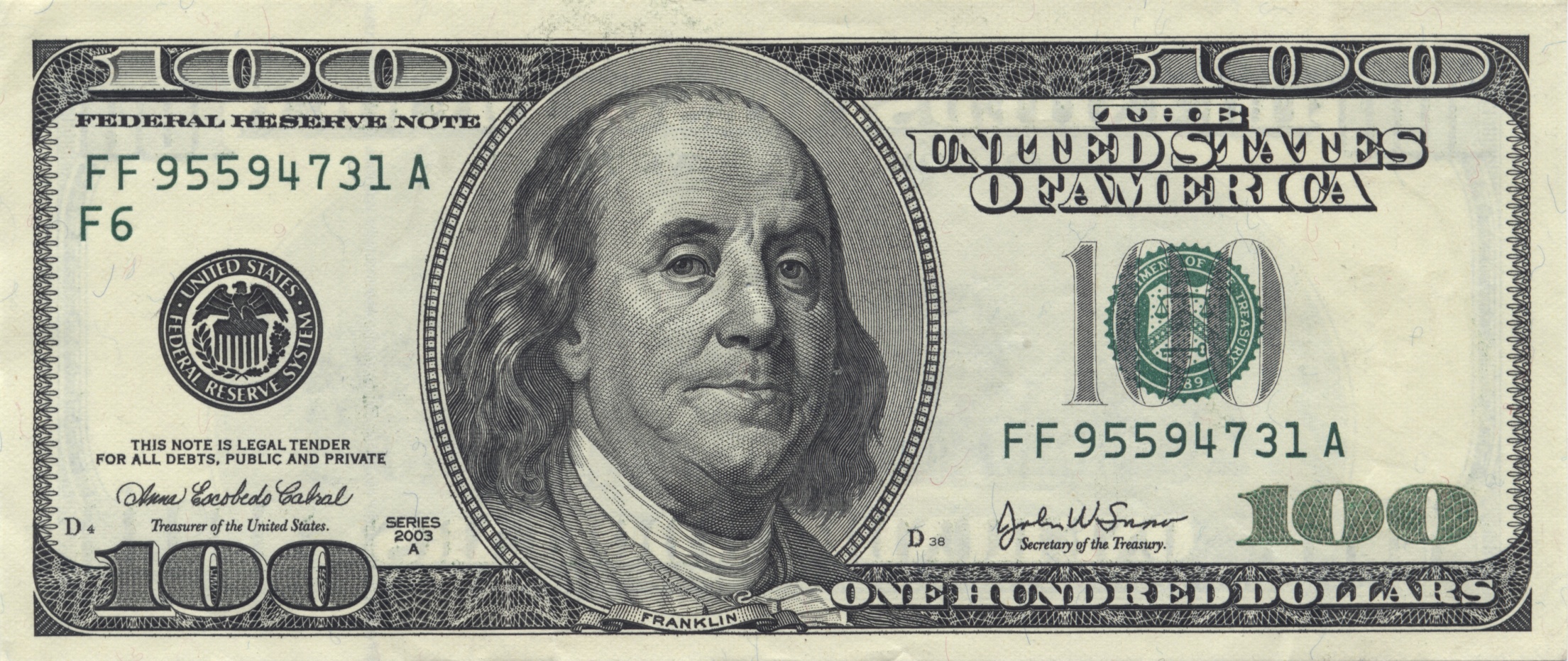 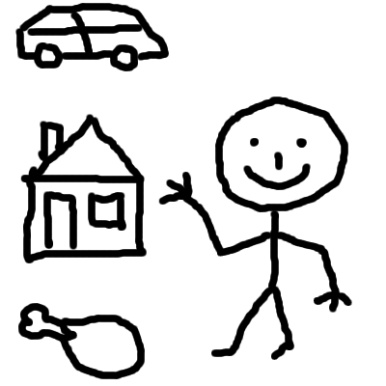 Illusion of time
Appears by separating a component
from the system

DECOHERENCE
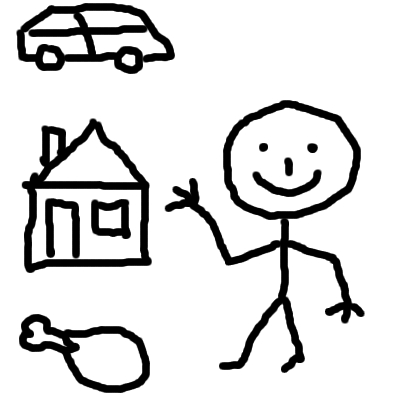 Collaboration
E. Grodner, I. Zalewska, T. Morek, J. Srebrny, Ch. Droste, 
M. Kowalczyk, J. Mierzejewski
Institute of Experimental Physics, Warsaw University, Warsaw, Poland
A. A. Pasternak
A. F. Ioffe Physical Technical Institute RAS, St. Petersburg, Russia
S. G. Rohoziński, J. Dobaczewski, P.Olbratowski,
W. Satuła
Institute of Theoretical Physics, Warsaw University, Warsaw, Poland
J. Kownacki, M. Kisieliński, P. Napiorkowski
Heavy Ion Laboratory of Warsaw University, Warsaw, Poland
Conclusion
FIRST EXPERIMENTAL CONFIRMATION OF COMPLETE SET OF CHIRAL GAMMA SEL. RULES
Transition probabilities similar in both bands
Inband B(M1) staggering observed
Interband B(M1) staggering with opposite phase observed
126CS
TWO GENERAL FEATURES OF GAMMA TRANSITION PROBABILITIES
Similar electromagnetic properties of both of the bands
Inband transition strong=>interband weak (vice-versa)
CHIRALITY
Characteristic B(M1) staggerings
STRUCTURAL COMPOSITION
NEW TERM
To distinguish the nuclear phenomenon 
from the one in theory of fundamental interactions
SPIN-CHIRALITY
Transition probabilities 126Cs
First experimental confirmation of the full set of chiral electromagnetic selection rules
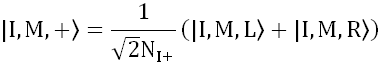 B(E2) transition probabilities similar in both bands
B(M1) transition probabilities similar in both bands
B(M1) staggering observed for M1 inband transitions
B(M1) staggering observed for M1 interband transitions
             in both directions: side->yrast & yrast ->side
Interband B(M1) staggering has an opposite phase to the inband one
Similar electromagnetic behavior 
of both bands
Well separated left- and right-handed states
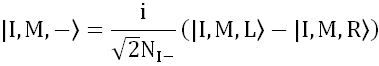 Strong triaxial deformation
Angular mommentum vectors mutually perpendicular
Partner bands built on 2qp single-j shell configuration
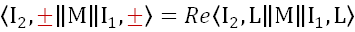 CHIRALITY
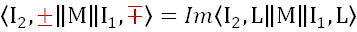 The corresponding Hamiltonian has additional invariances
and correspodning quantum numbers
Staggering of the B(M1) values
STRUCTURAL COMPOSITION
Collaboration
E. Grodner, I. Zalewska, T. Morek, J. Srebrny, Ch. Droste, 
M. Kowalczyk, J. Mierzejewski
Institute of Experimental Physics, Warsaw University, Warsaw, Poland
A. A. Pasternak
A. F. Ioffe Physical Technical Institute RAS, St. Petersburg, Russia
S. G. Rohoziński, J. Dobaczewski, P.Olbratowski,
W. Satuła
Institute of Theoretical Physics, Warsaw University, Warsaw, Poland
J. Kownacki, M. Kisieliński, P. Napiorkowski
Heavy Ion Laboratory of Warsaw University, Warsaw, Poland
Intrinsic states (symmetry breaking)
NONRELATIVISTIC SCHROEDINGER EQUATION
TIME REVERSAL  T
T-SIGNATURE    RYT =RYT
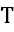 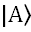 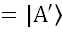 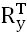 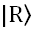 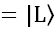 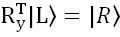 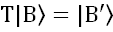 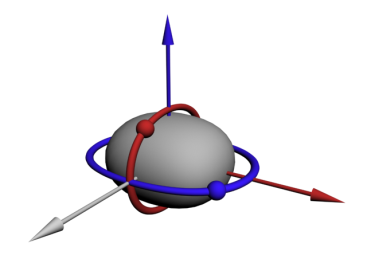 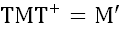 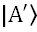 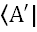 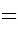 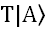 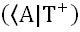 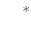 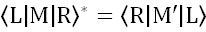 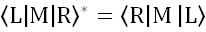 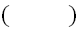 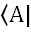 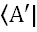 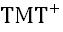 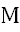 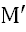 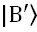 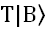 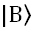 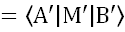 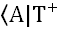 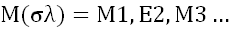 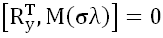 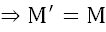 A. Bohr, B. Mottelson
Nuclear Structure
 W.A. Benjamin (1969)
Laboratory states
ELECTROMAGNETIC MATRIX ELEMENTS
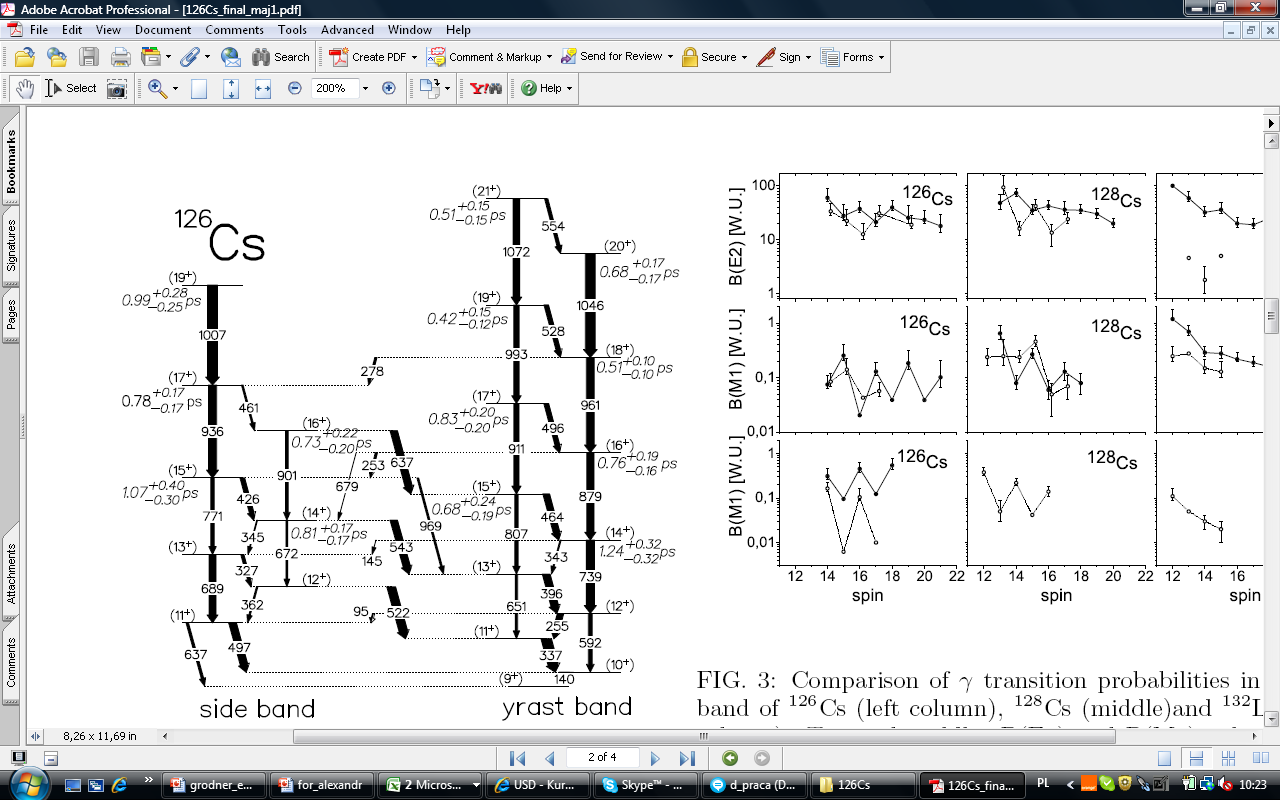 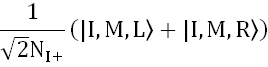 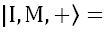 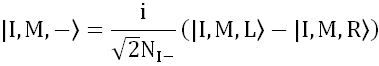 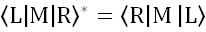 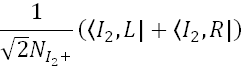 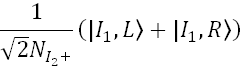 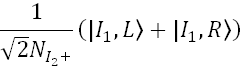 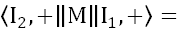 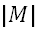 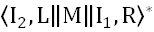 Inband transition probabilities
Identical in both bands
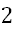 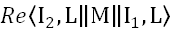 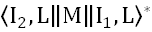 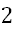 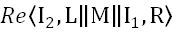 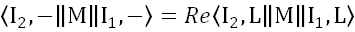 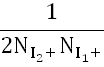 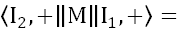 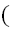 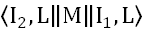 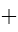 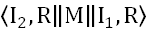 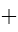 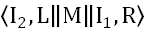 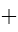 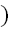 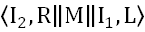 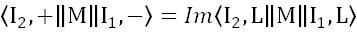 Interband transition probabilities
Identical in both bands
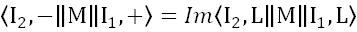 Experimental transition probabilities
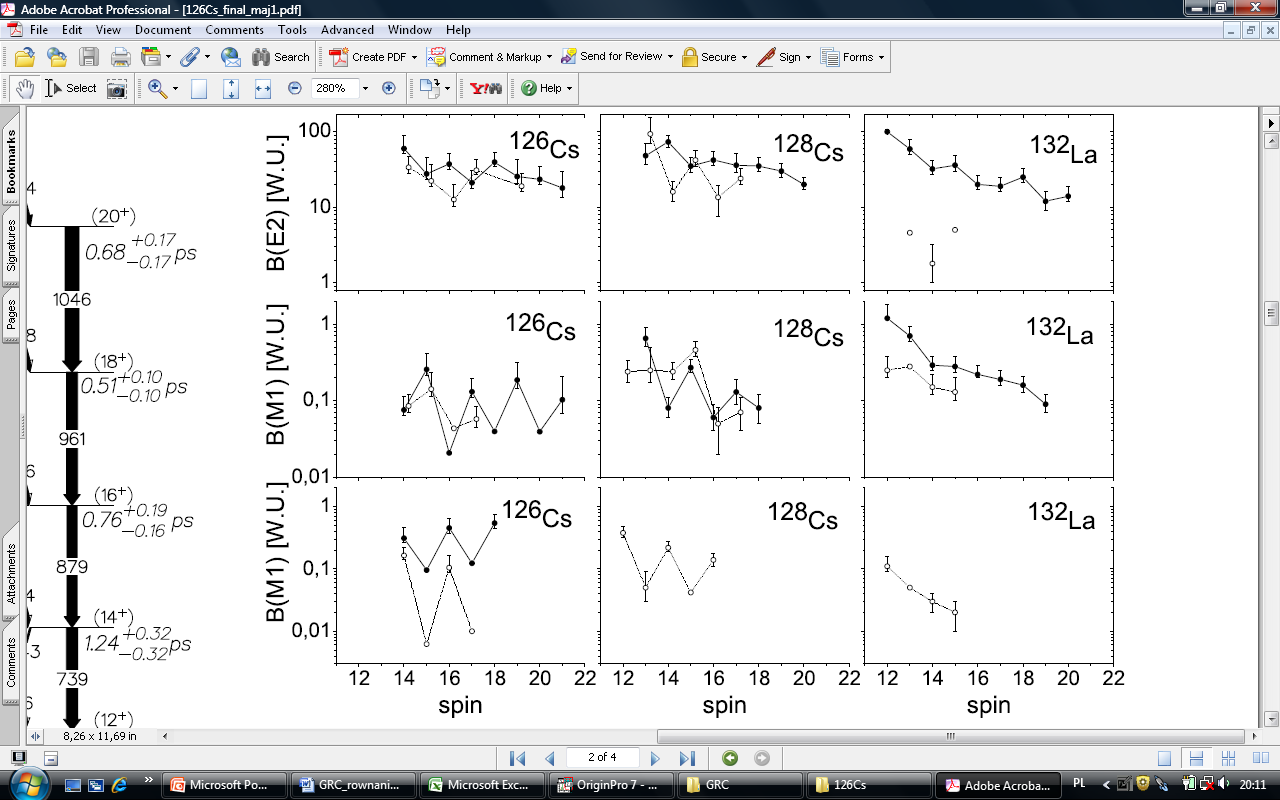 chiral
chiral
Not chiral
Data analysis process
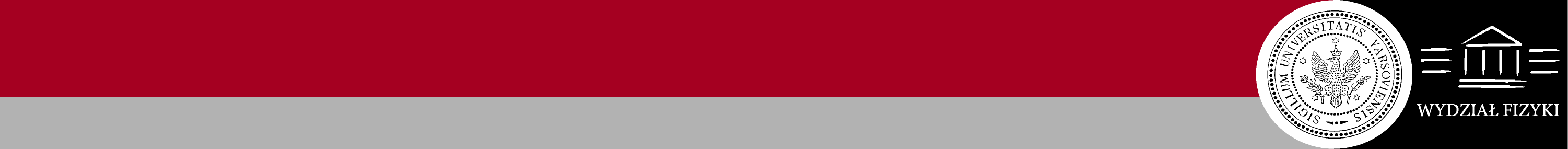 A.A. PASTERNAK  - MONTECARLO SIMULATIONS
lifetime
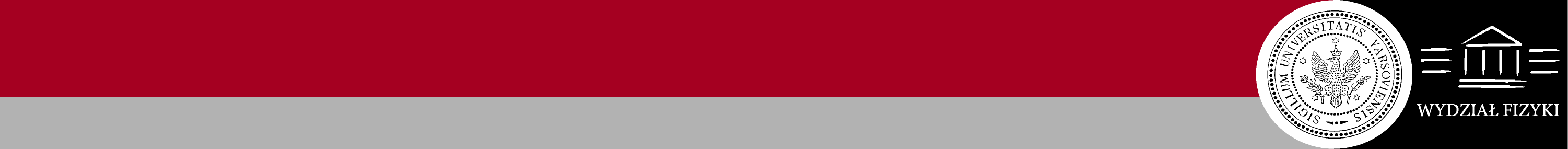 Side-feeding process
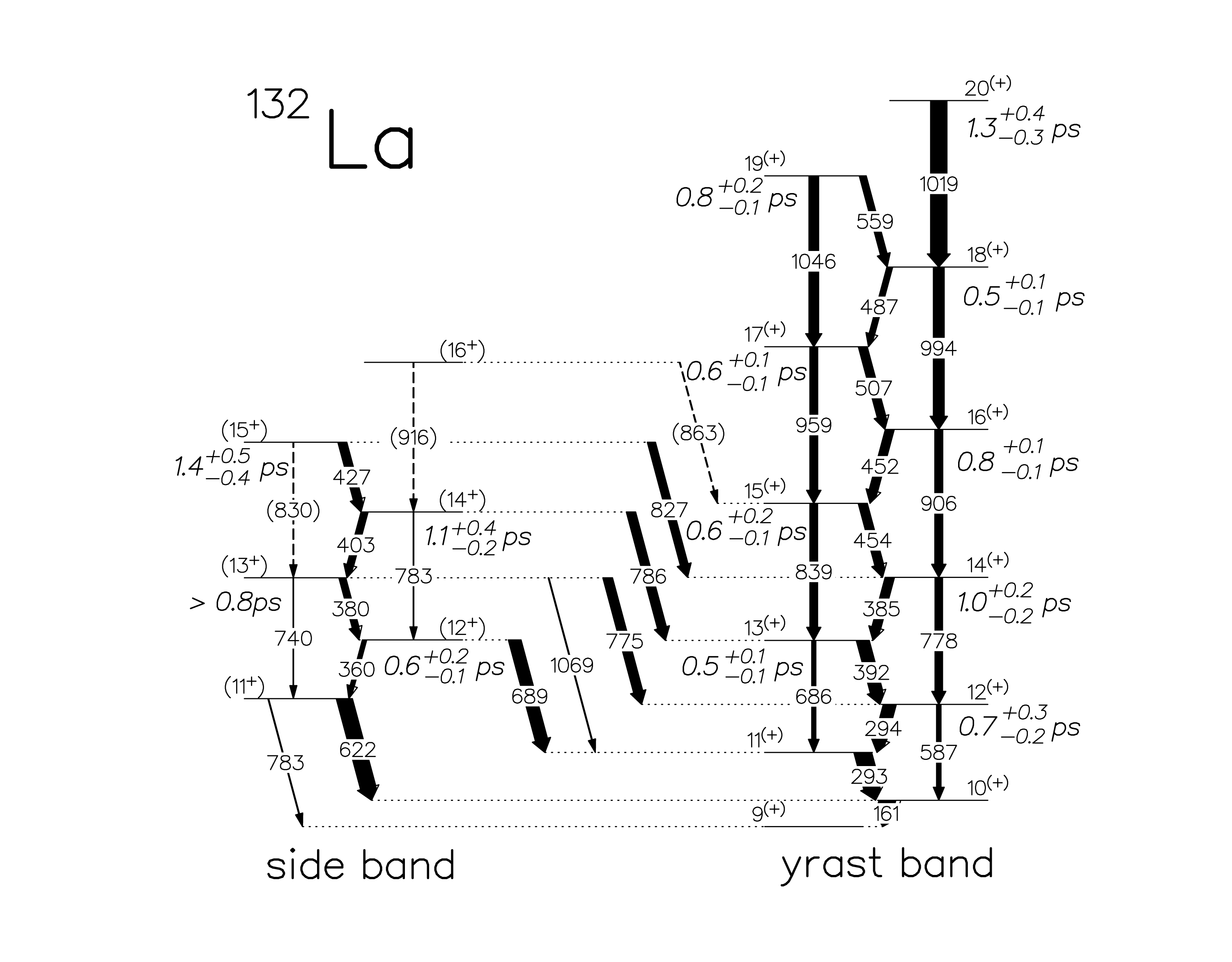 gating above method 
gate set on the Doppler shifted part of the feeding transition
(fast component of feeding)
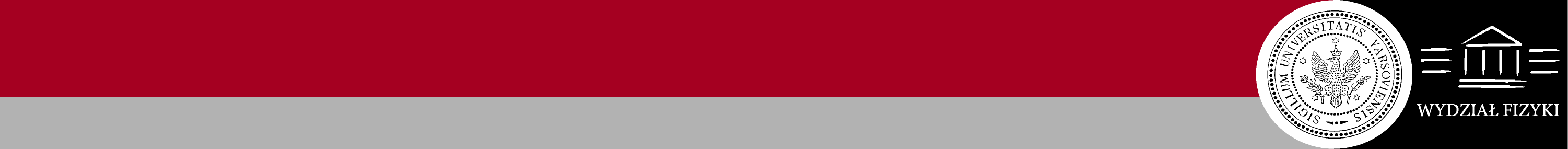 Principles of the lifetime determination
DATA ANALYSIS
Required
good energy resolution
excellent apparatus lineshape (gaussian and symmetric)
Required
time-velocity correlation for the recoils
feeding time distribution
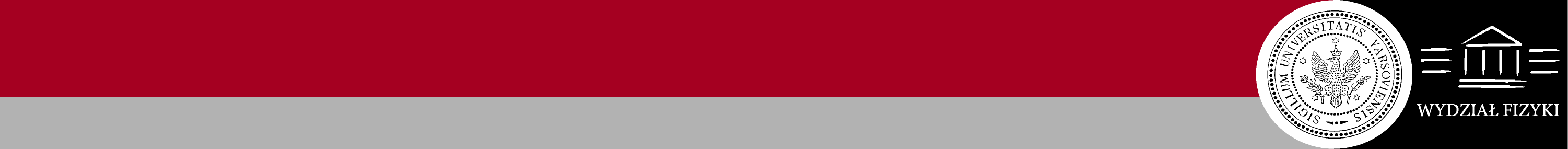 Side-feeding, experimental parameters 131La
TOP LEVEL LIFETIMES+INTENSITY DISTRIBUTION
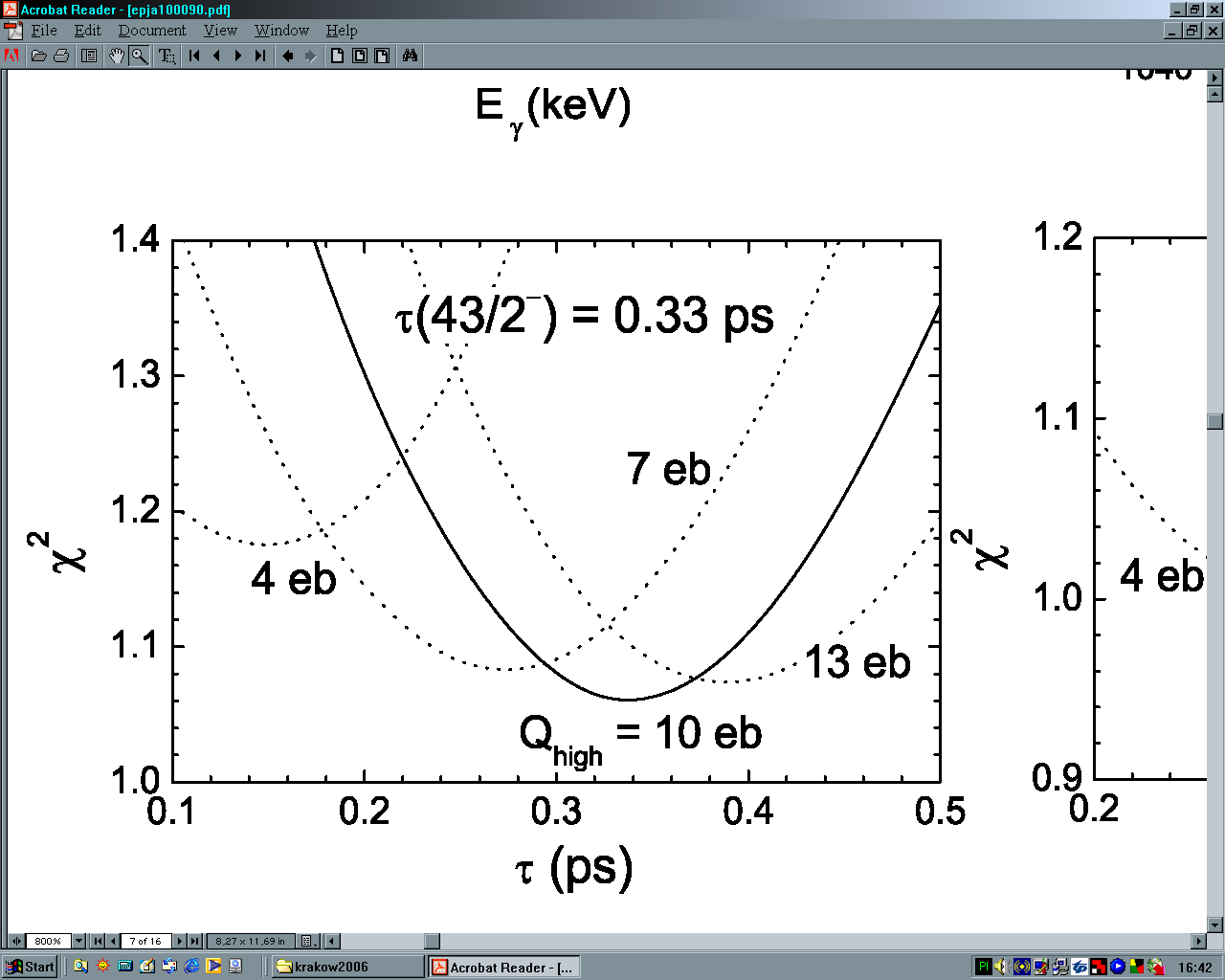 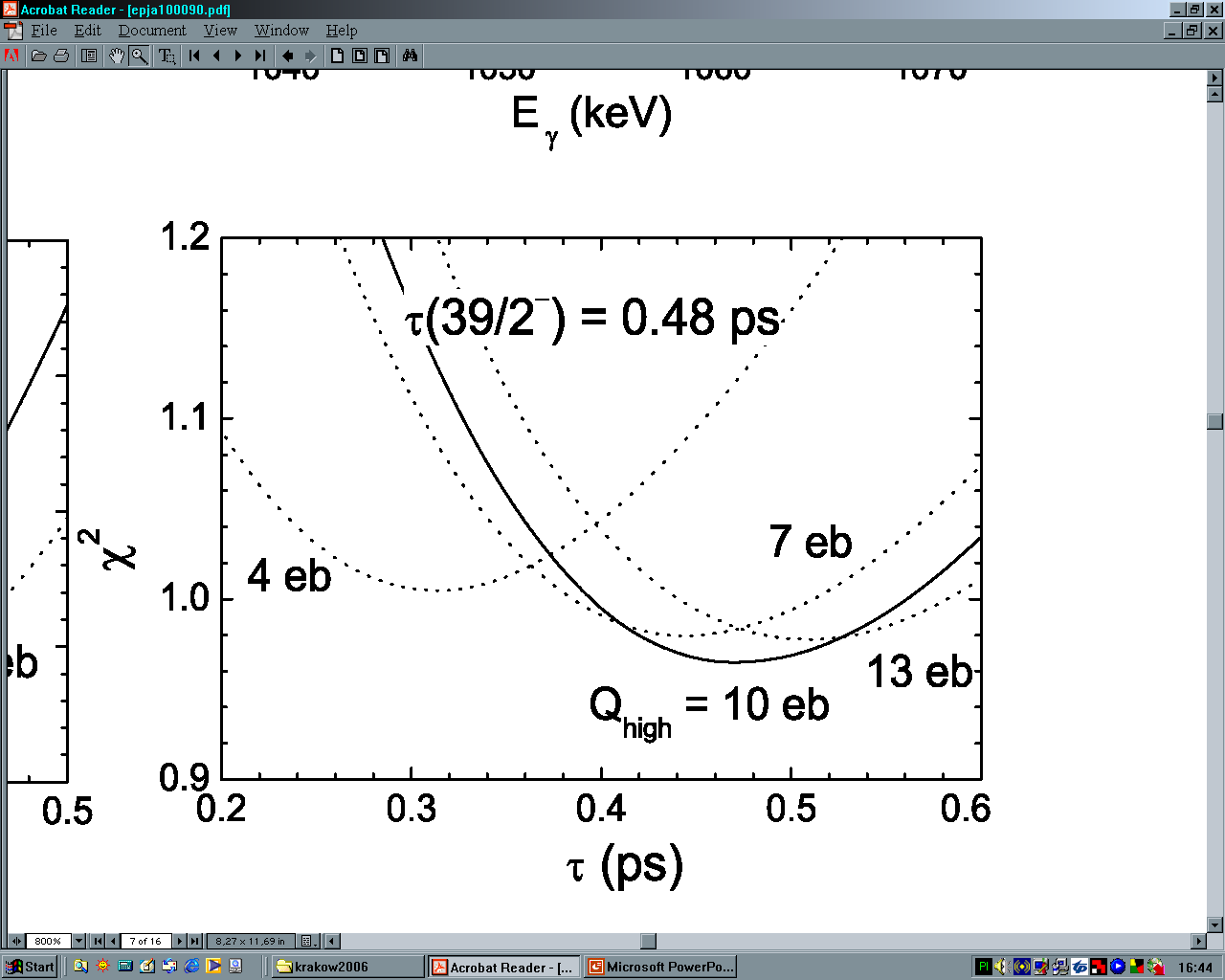 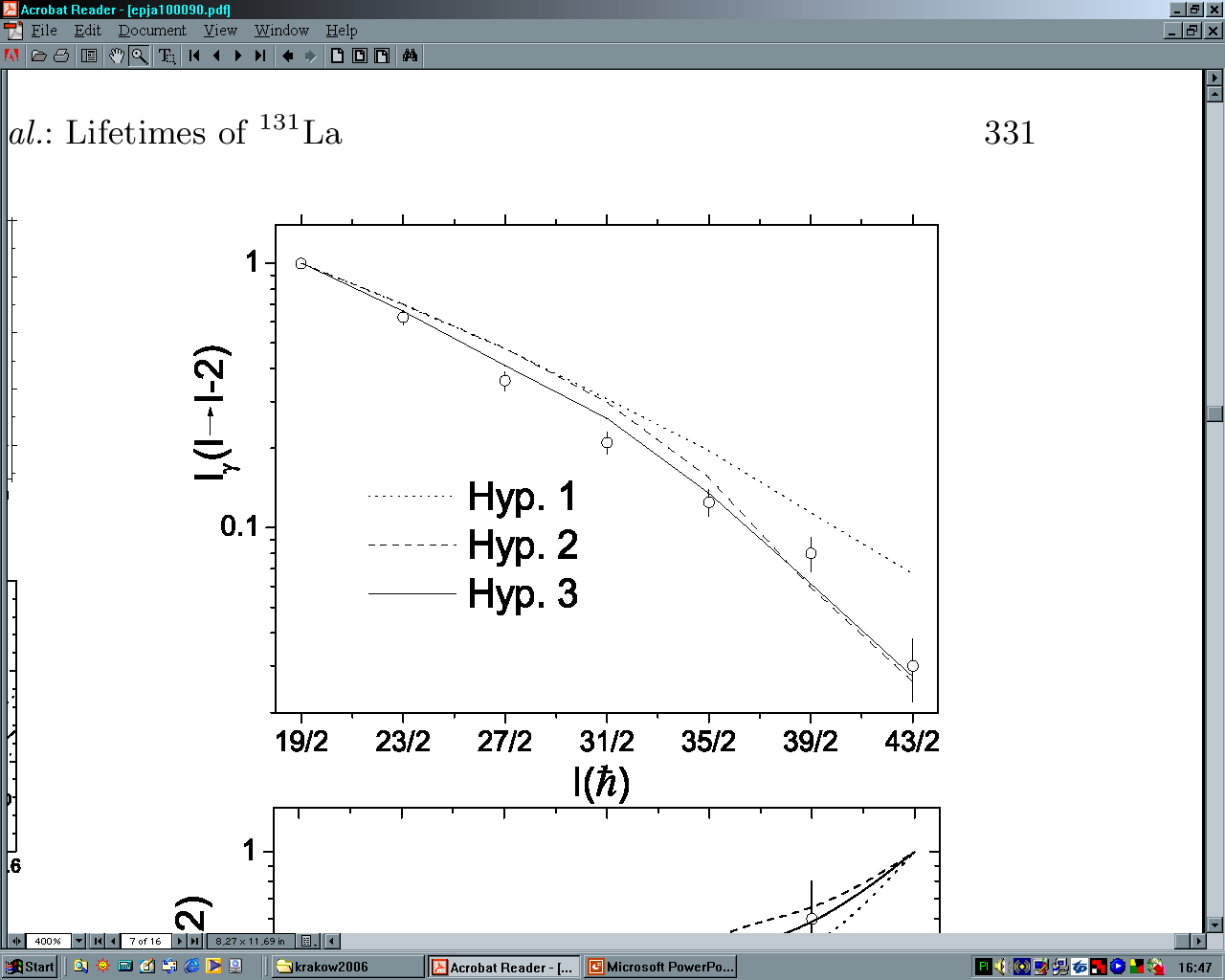 Qhigh – effective quadrupole moment for high spin levels.

Qlow – effective quadrupole moment for low spin levels
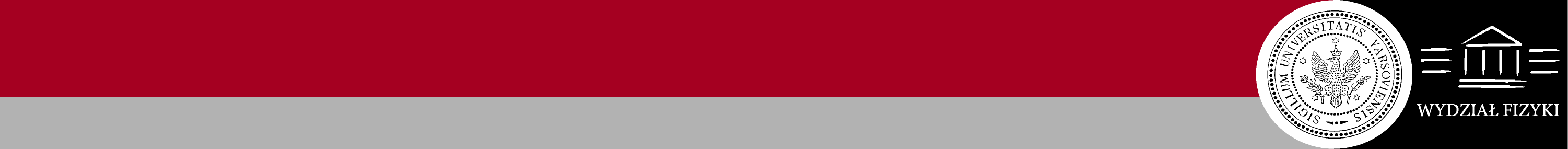 Stopping power of La and Cs recoils in Sn target
Semi-thick target method
Recoils emerging into vacuum
Velocity distribution corresponds to stopping power parameters
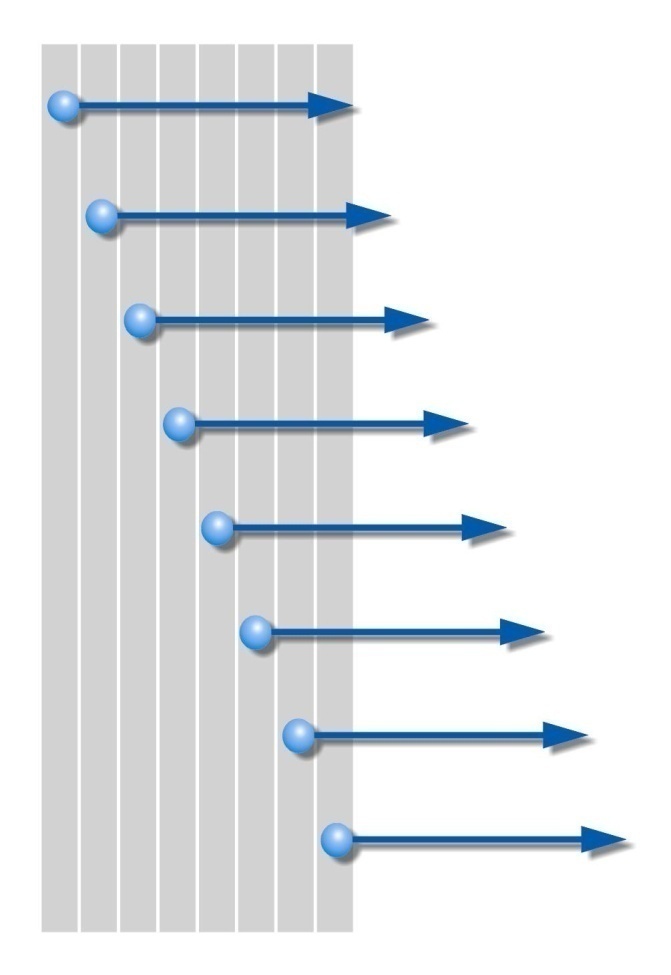 Target thickness – recoils range
Velocity distribution obtained form doppler broadening of gamma line from levels with lifetimes >2 ps
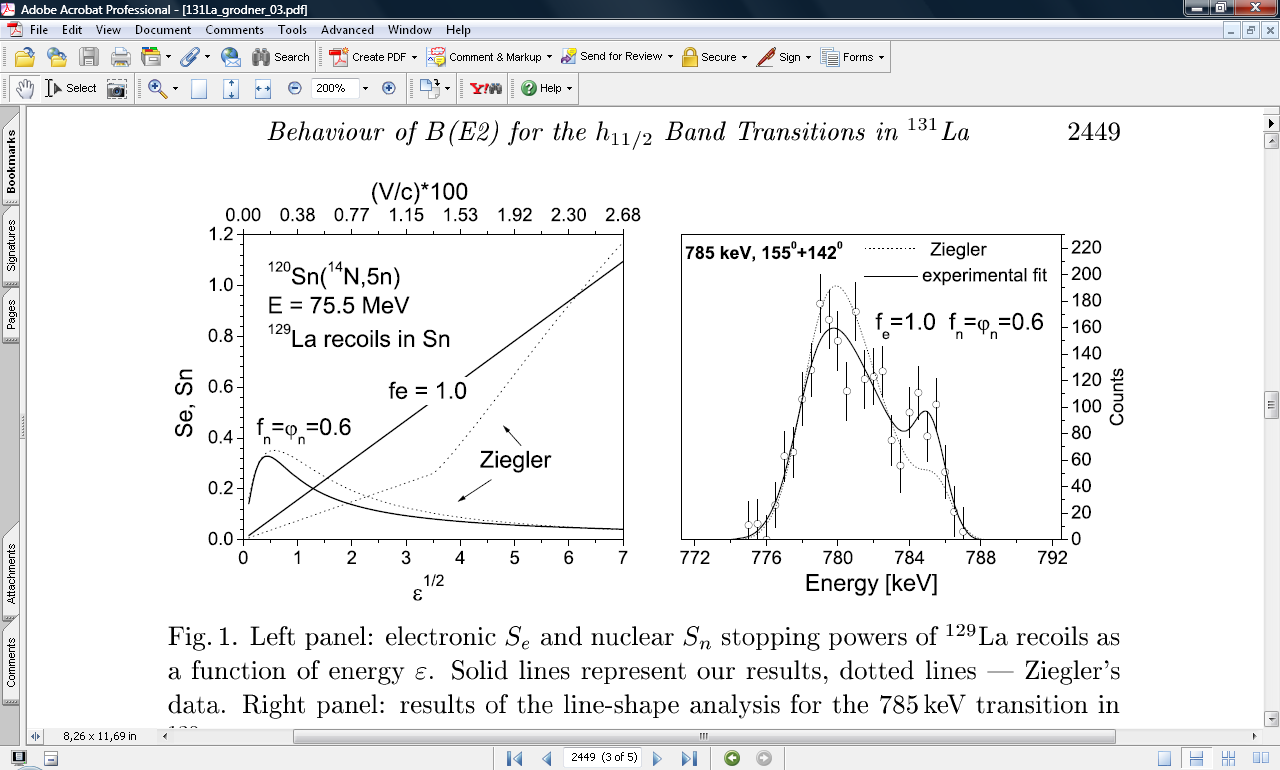 Chiral symmetry breaking
SPONTANEOUS CHIRAL SYMMETRY BREAKING
Specified handedness
Chiral dublets
Chiral
Symmetry
breaking
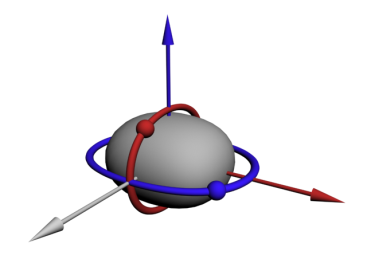 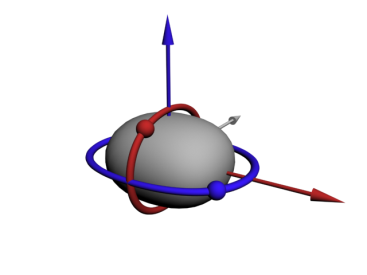 LAB
Handedness not observed
The energy barrier between |L> and |R> states is finite. Tunneling process faster than the gamma emission time.
Only eigenstates of the hamiltonian are observed (not dynamical states). 

Symmetric and antisymmetric combinations of |L> and |R> configurations.

Chiral doublets.
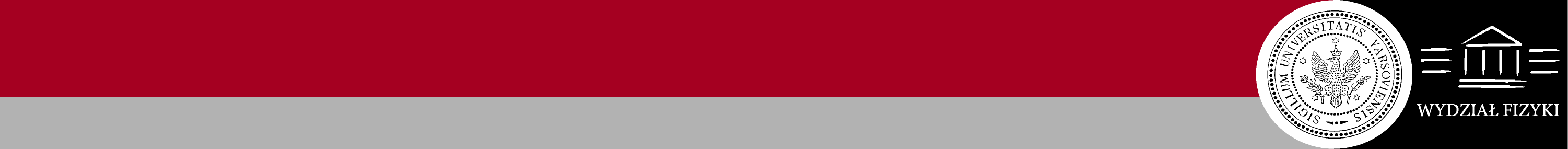 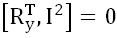 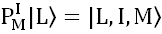 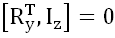 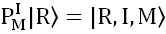 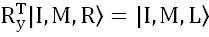 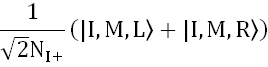 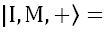 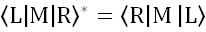 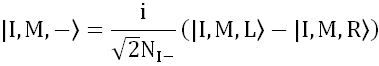 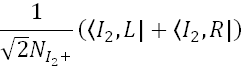 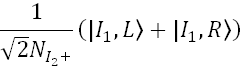 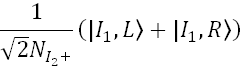 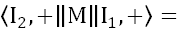 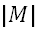 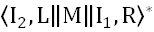 Inband transition probabilities
Identical in both bands
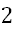 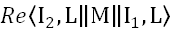 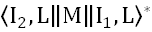 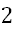 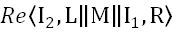 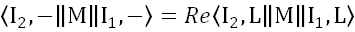 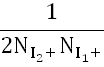 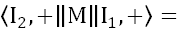 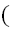 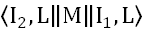 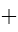 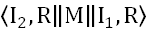 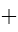 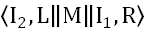 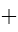 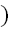 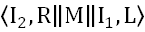 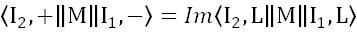 Interband transition probabilities
Identical in both bands
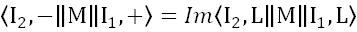 Introduction
SPONTANEOUS SYMMETRY BREAKING
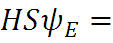 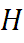 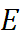 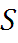 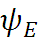 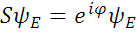 Localized particle
Translational states
Translational
Symmetry 
breaking
LAB
Deformed nucleus
Rotational states
Rotational
Symmetry
breaking
LAB
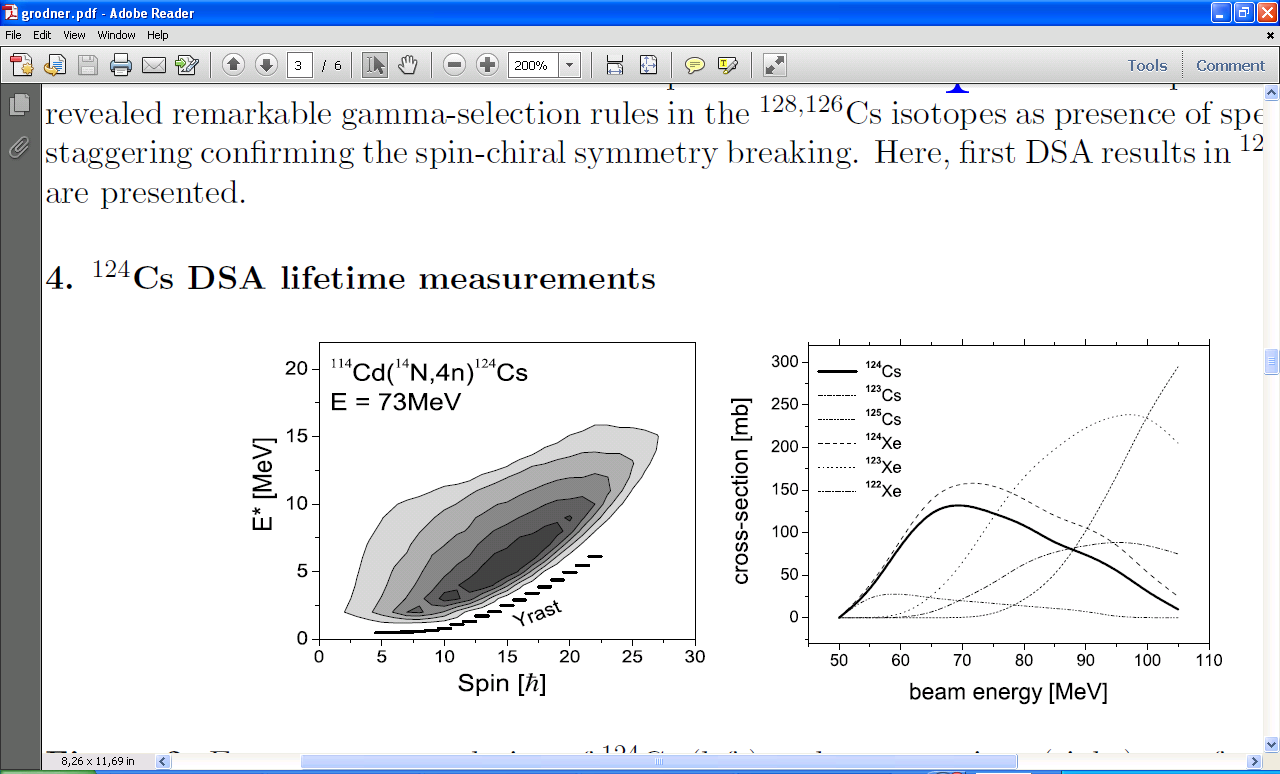 T symmetry breaking
TIME REVERSAL IN LOW ENERGY REGION (MEV)
No explicit T violation
Higgs mechanism gives mass terms not diagonal in quark flavour.
Diagonalization via Kobayashi-Maskawa matrix that can contain complex elemets.
Spontaneous time reversal symmetry breaking
Although hamiltonian conserves T

The wave function violates T i.e, is not an eigenstate of T
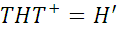 „The T violating phase is only associated to the heavy quark sector, and no T-violation is expected to be seen in low energy nuclear interactions. (…) It is the only model of T-violation that arises naturally within the context of already known physics.” 



Barry R. Holstein „Weak interactions in nuclei” Princeton Series in Physics (1989)
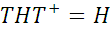 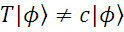 No eigenstates of T
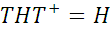 How to study Time reversal via nuclear spectroscopy where mostly eigenstates observables are measured?